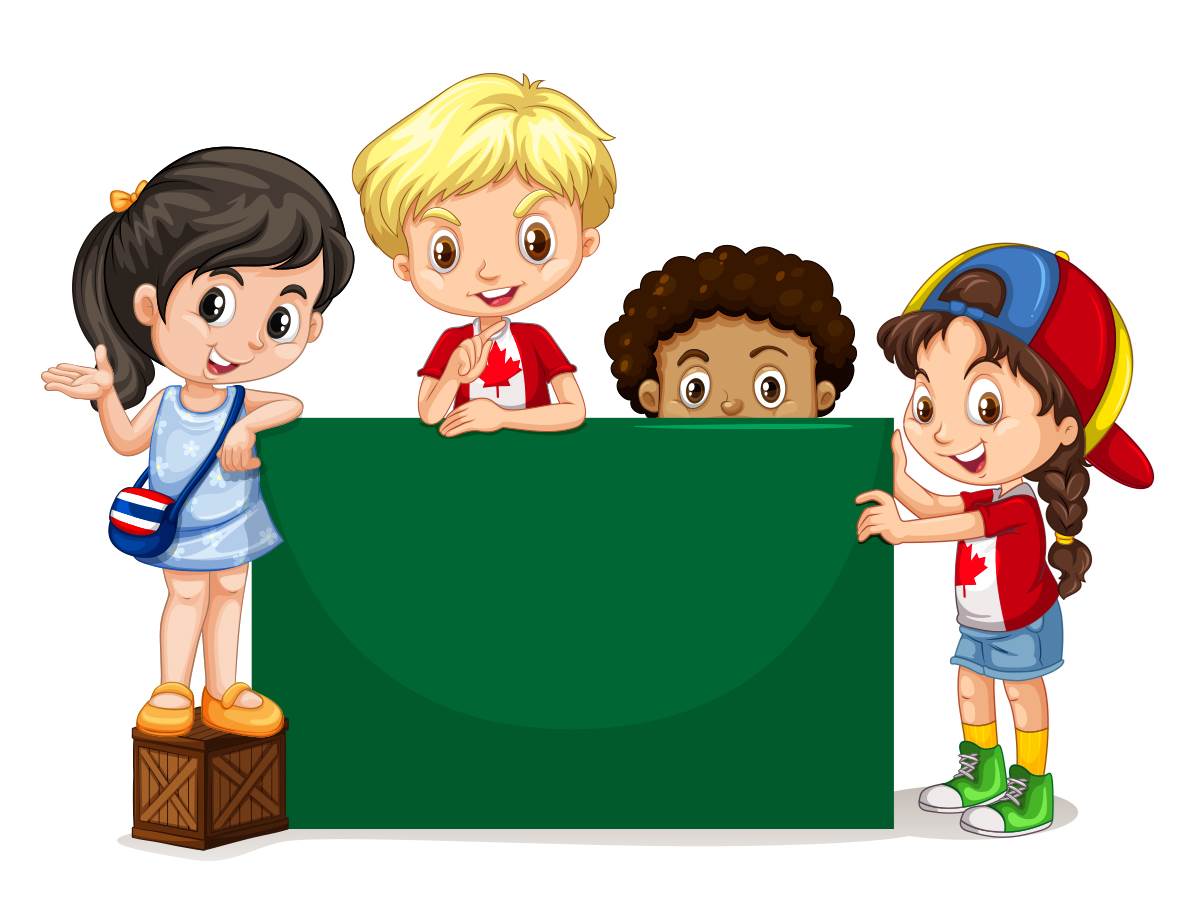 Hoạt động: Làm quen với toán: 
So sánh sự khác nhau rõ nét về chiều dài của 2 đối tượng
Đối tượng: Mẫu giáo bé
Giáo viên : Dương Thị Thu Hằng
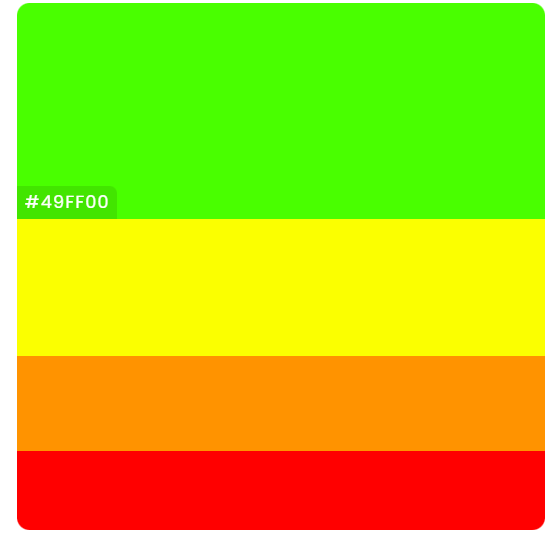 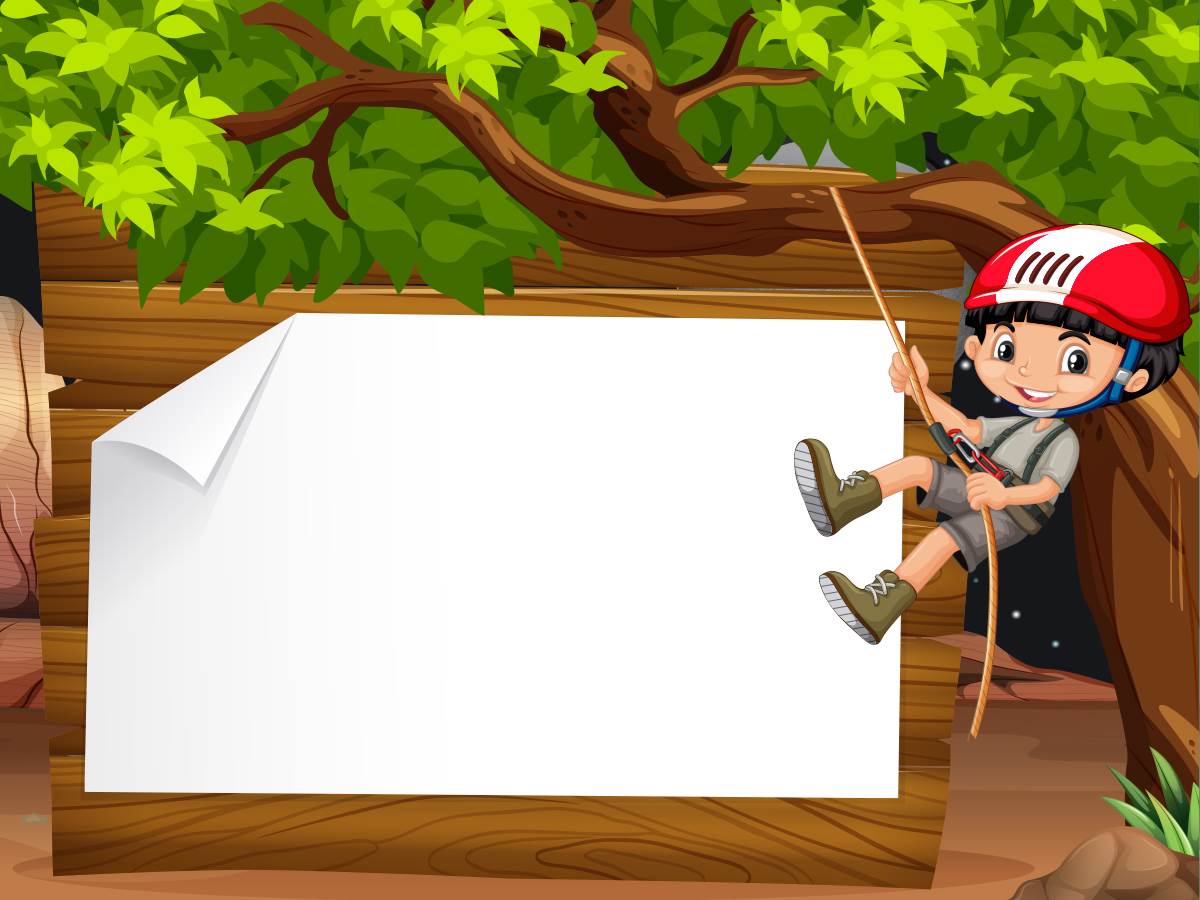 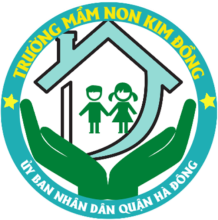 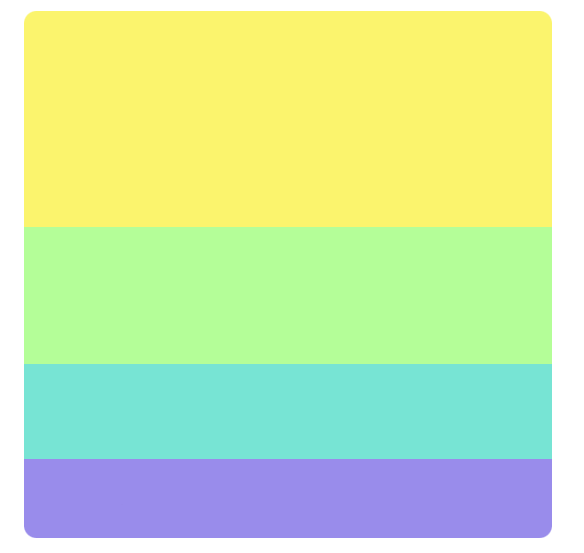 BÉ VUI HỌC TOÁN
GIÁO VIÊN: NGÔ THỊ DUYÊN
ĐỐI TƯỢNG: TRẺ 3-4 TUỔI
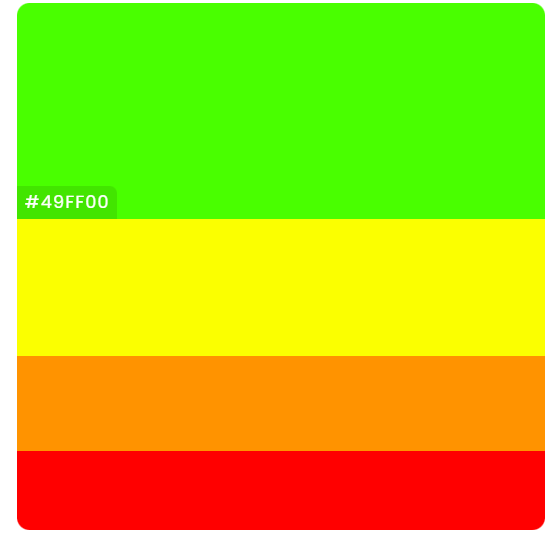 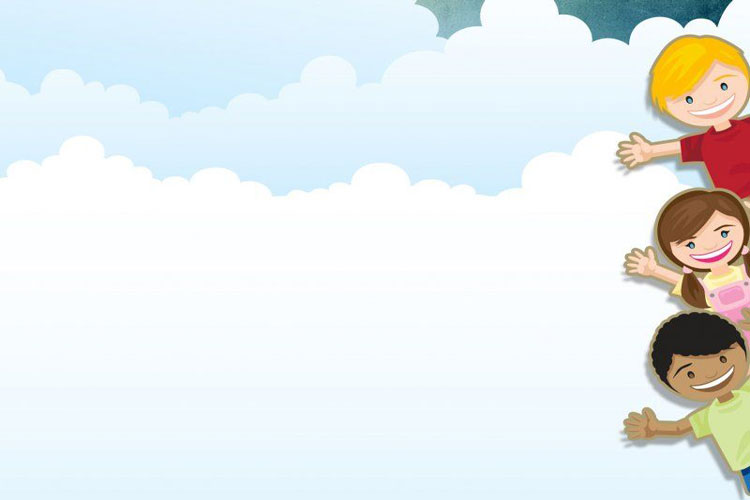 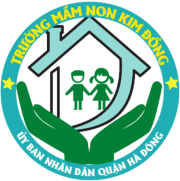 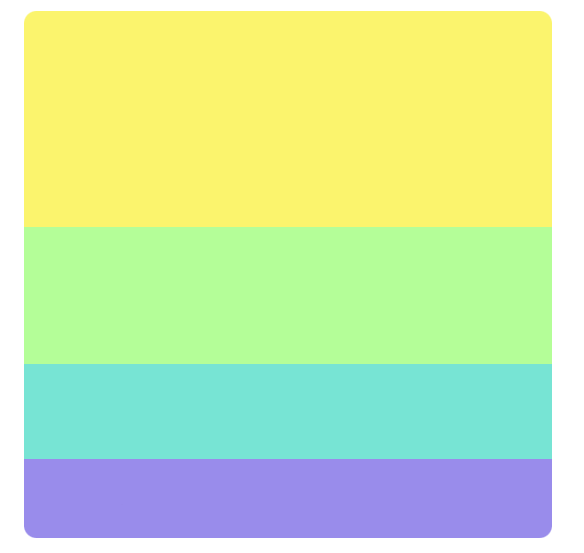 MỤC ĐÍCH YÊU CẦU:
1. Kiến thức
- Trẻ nhận biết được sự khác nhau rõ nét về chiều dài của 2 đối tượng. Sử dụng đúng từ ngữ toán học dài hơn – ngắn hơn.
2. Kỹ năng
- Trẻ có kỹ năng so sánh, ước lượng chiều dài của 2 đối tượng bằng cách: đặt chồng khít hay sát cạnh 2 đối tượng với nhau.
- Trẻ diễn đạt được kết quả của từng nhóm đối tượng.
- Rèn trẻ kỹ năng trả lời câu hỏi to rõ ràng mạch lạc.
3. Thái độ
- Trẻ hứng thú tham gia vào các hoạt động cùng PH.
- Giáo dục trẻ biết vận dụng so sánh sự khác nhau rõ nét về chiều dài của 2 đối tượng vào cuộc sống.
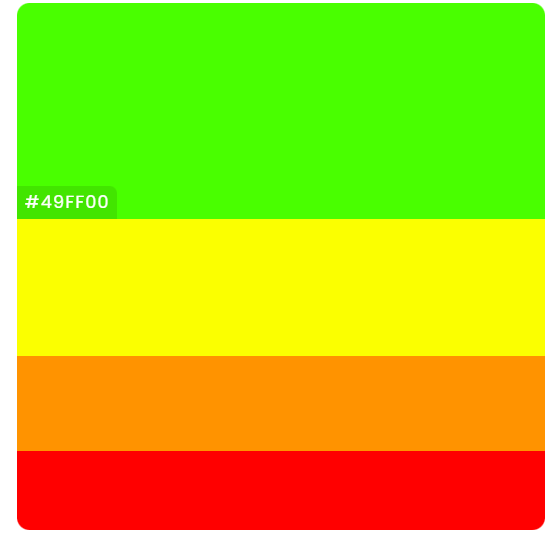 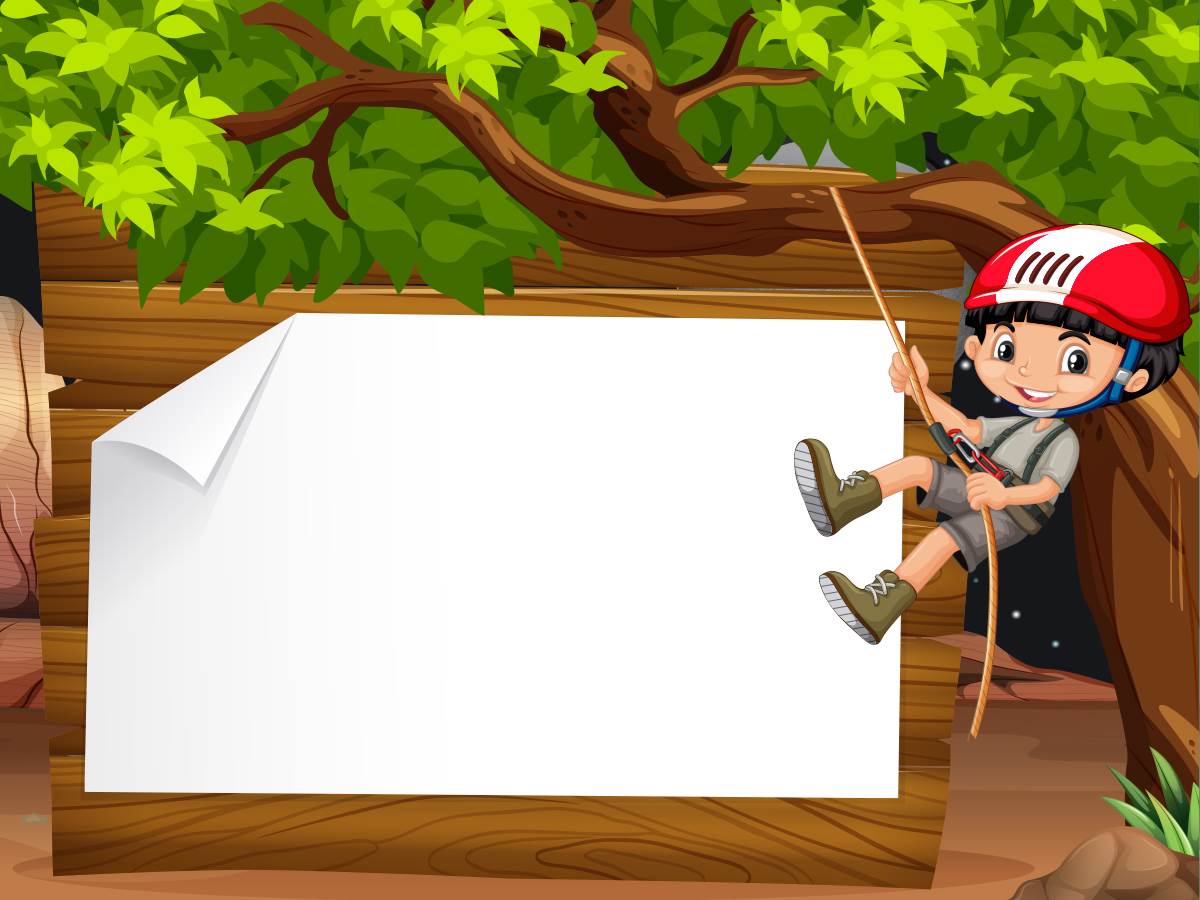 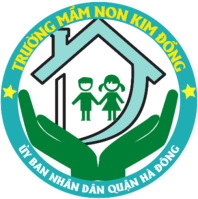 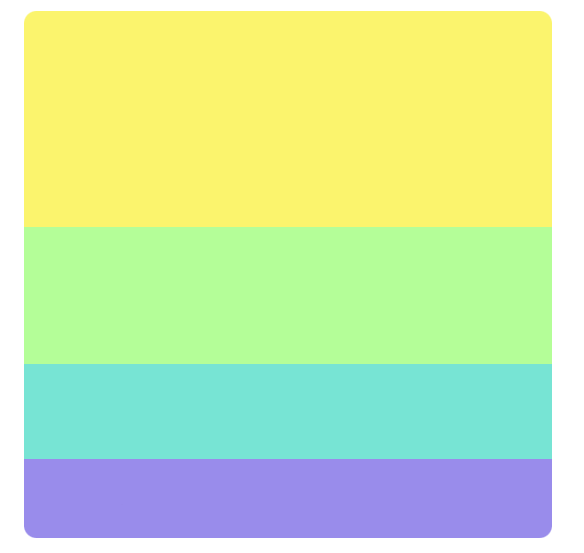 HĐ1: Ôn so sánh sự bằng nhau của 2 đối tượng
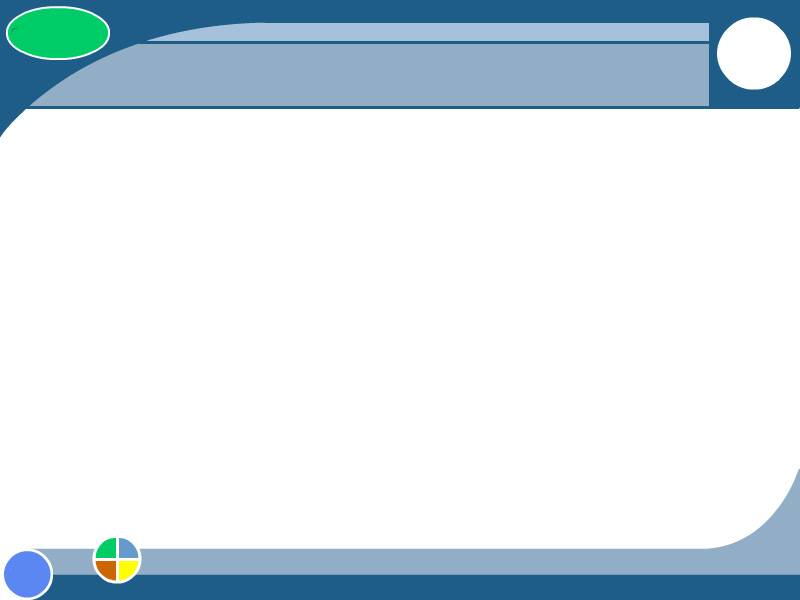 HĐ1: Ôn so sánh sự bằng nhau về chiều dài của 2 đối tượng
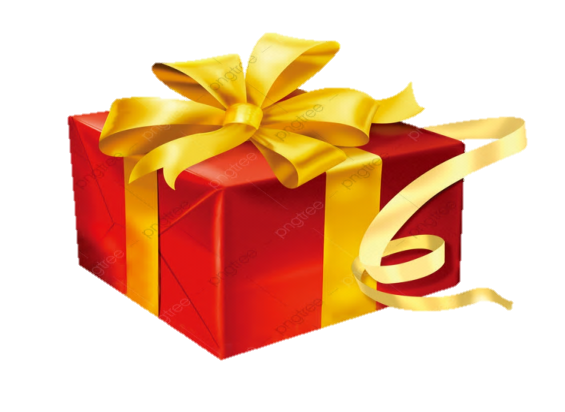 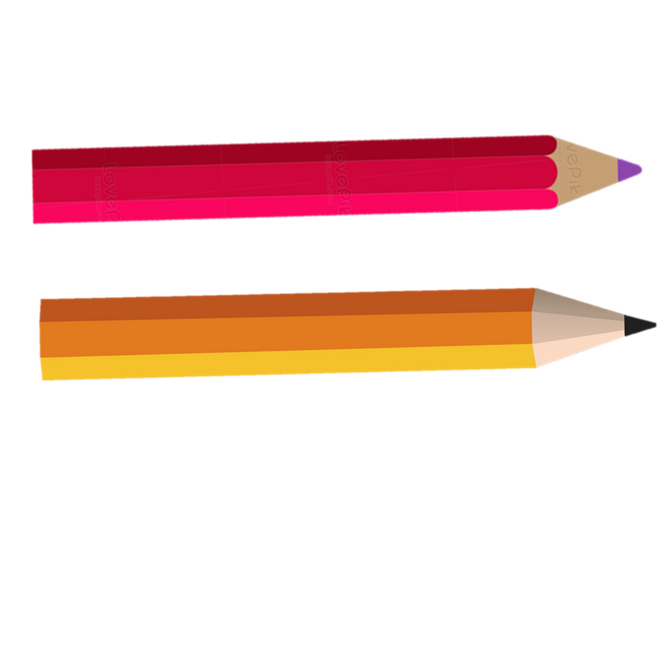 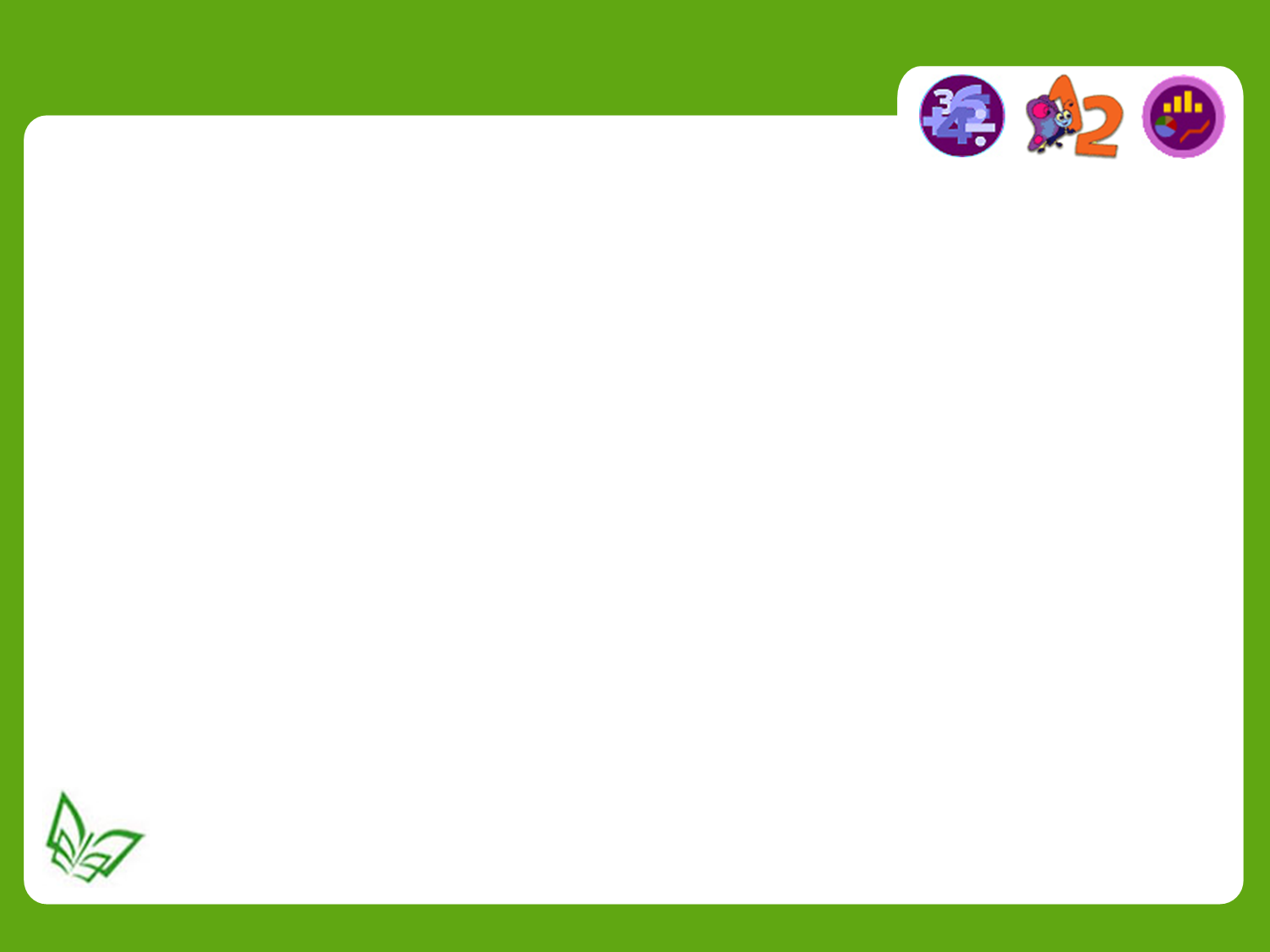 HĐ1: Ôn so sánh sự bằng nhau về chiều dài của 2 đối tượng
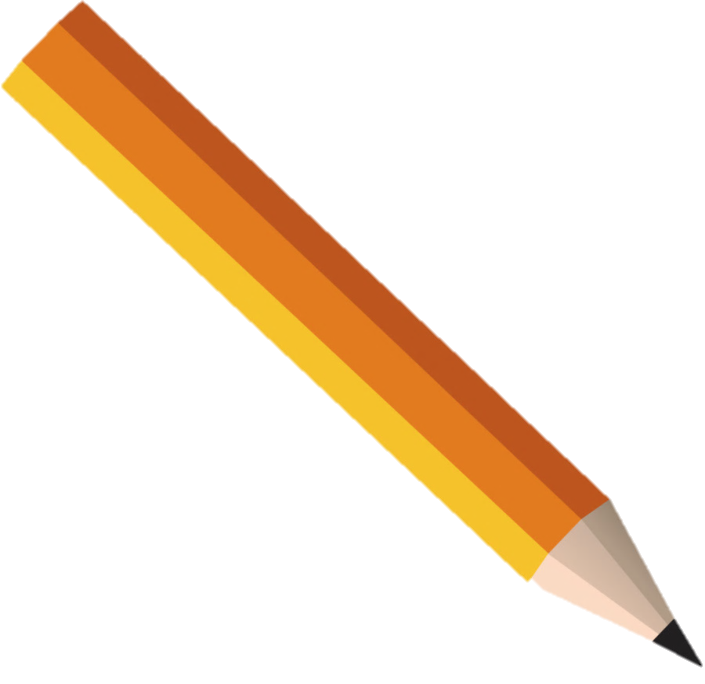 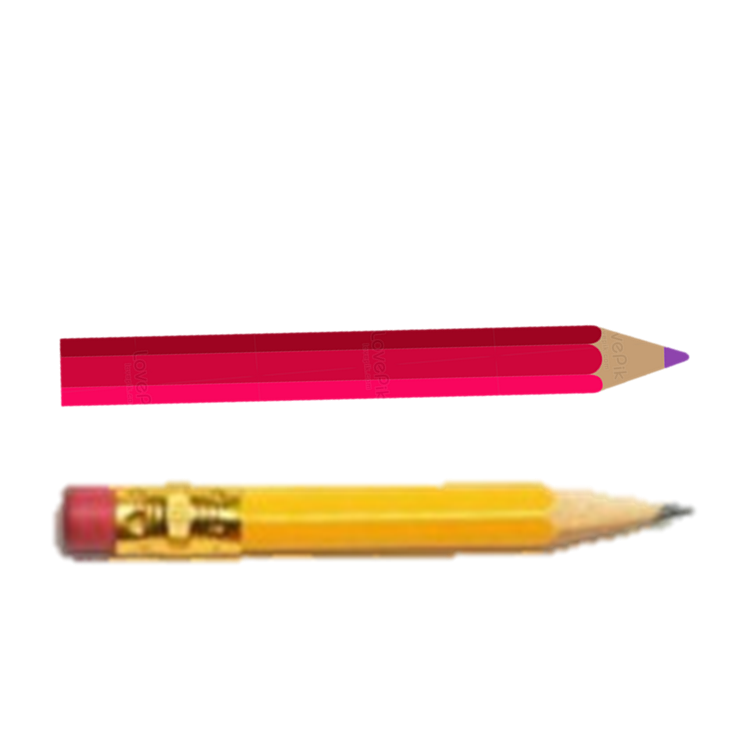 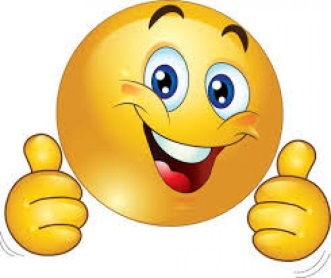 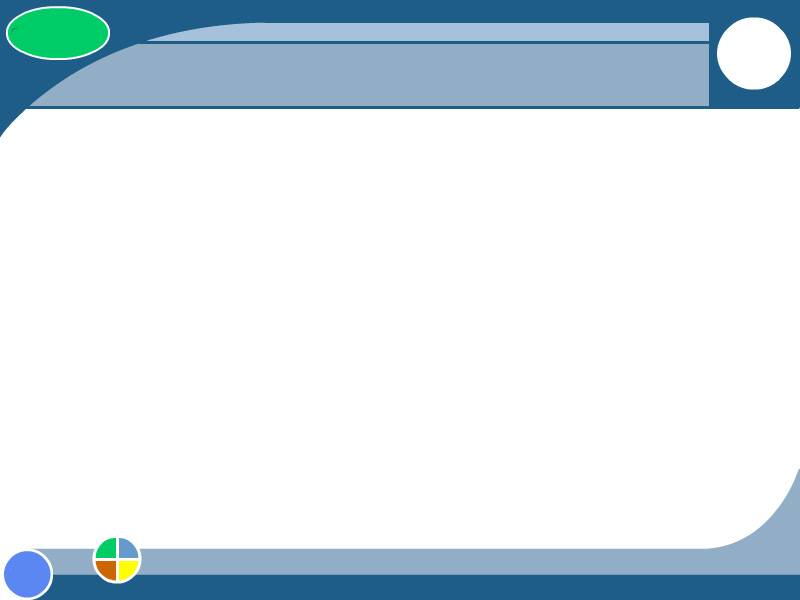 HĐ1: Ôn so sánh sự bằng nhau về chiều dài của 2 đối tượng
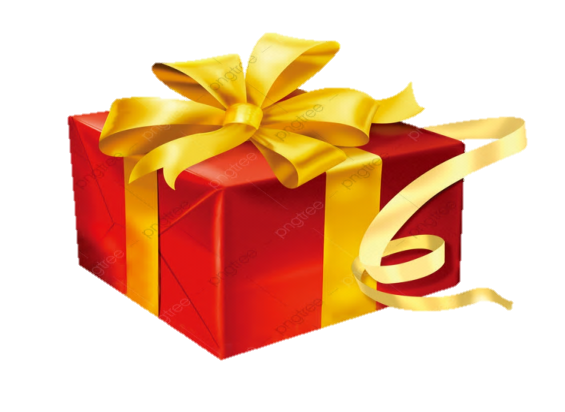 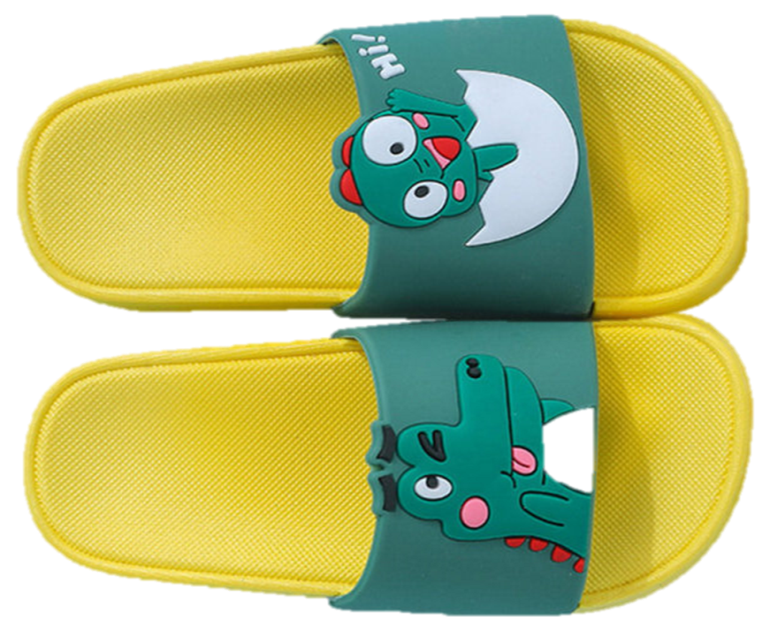 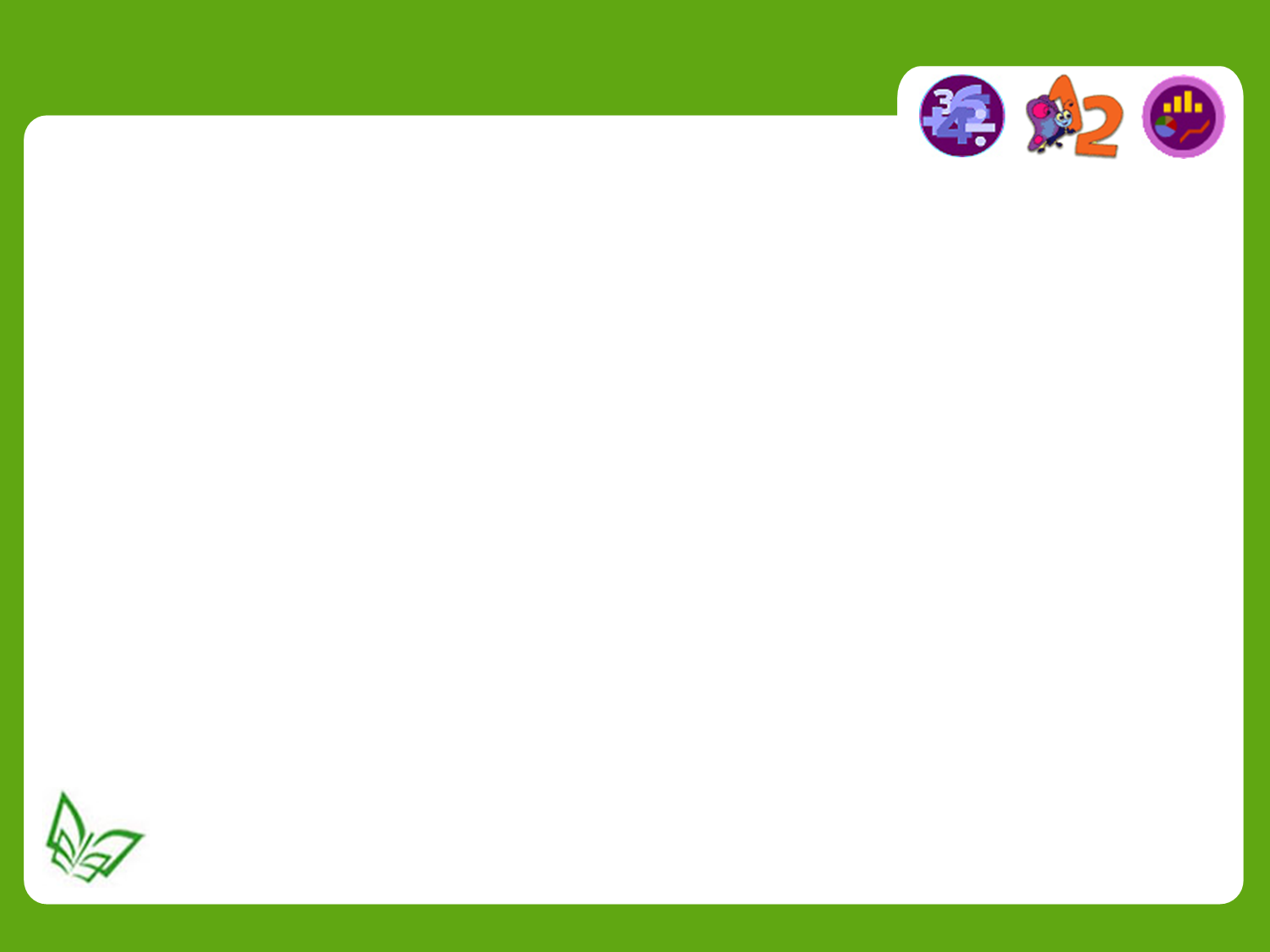 HĐ1: Ôn so sánh sự bằng nhau về chiều dài của 2 đối tượng
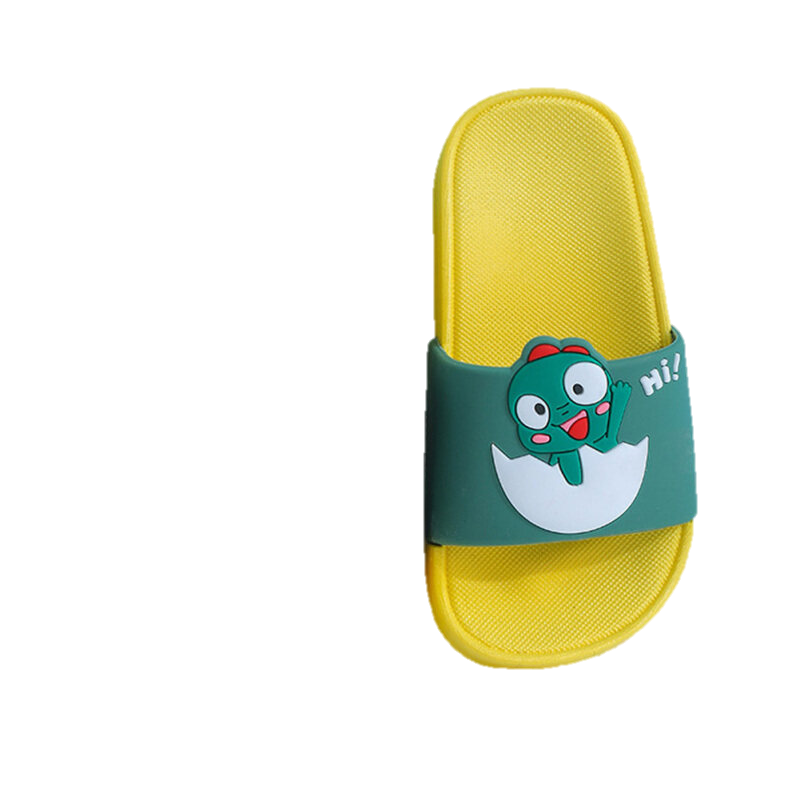 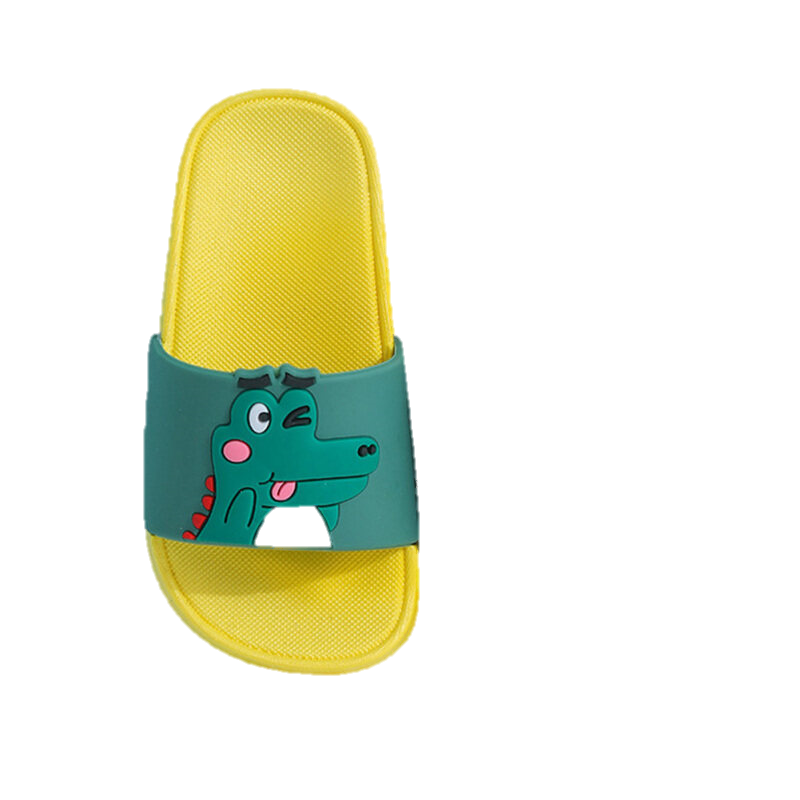 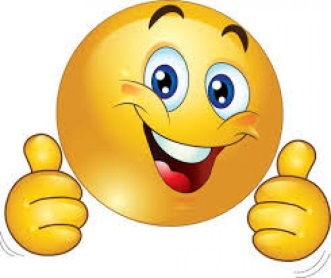 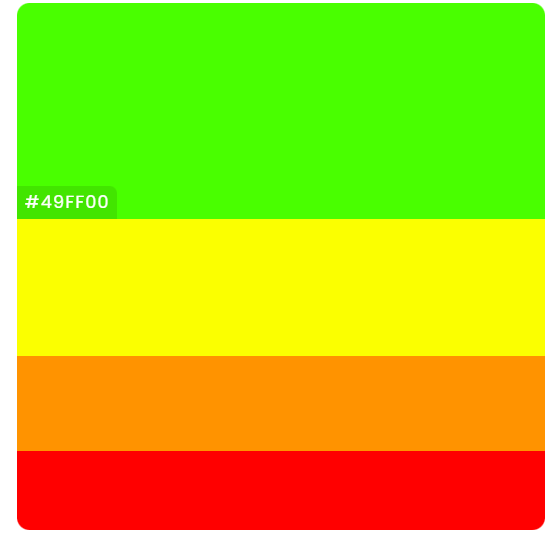 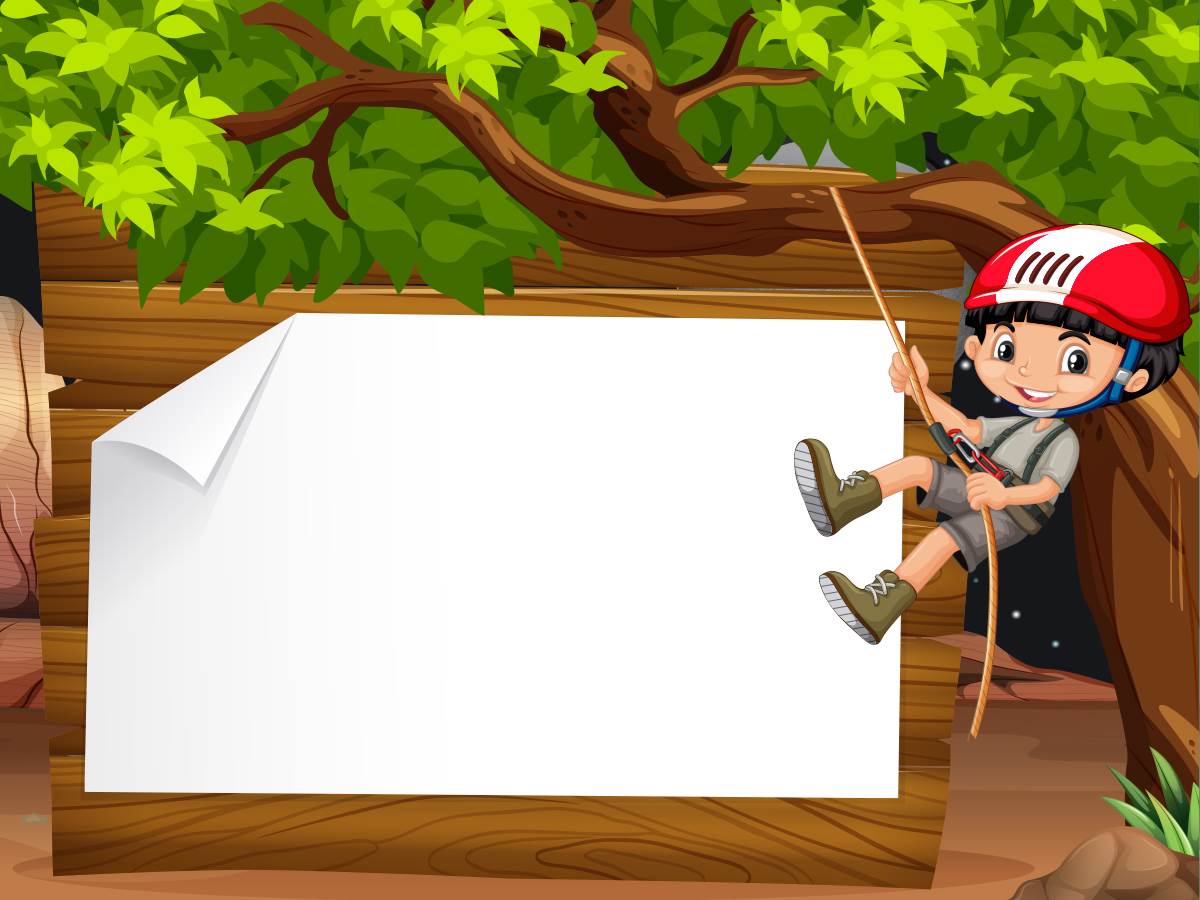 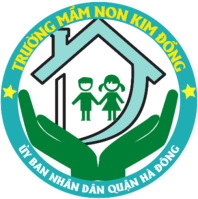 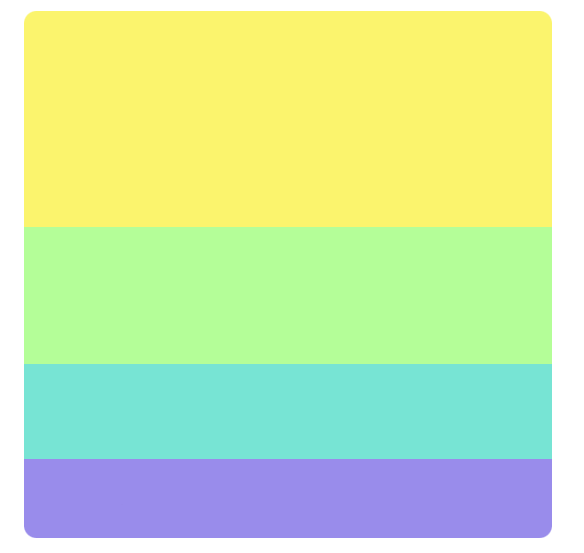 HĐ2: So sánh sự khác nhau rõ nét về chiều dài của 2 đối tượng
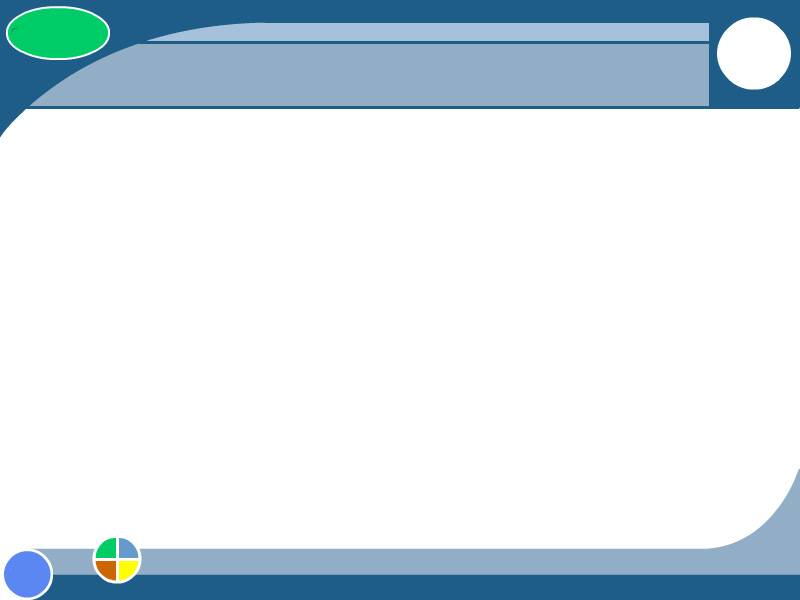 HĐ2: So sánh sự khác nhau rõ nét về chiều dài của 2 đối tượng
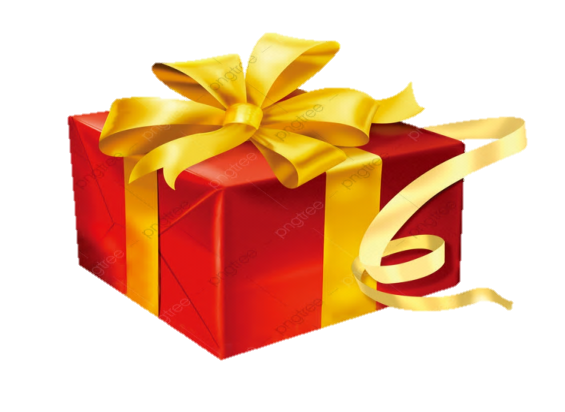 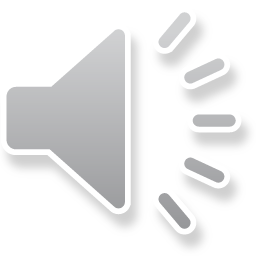 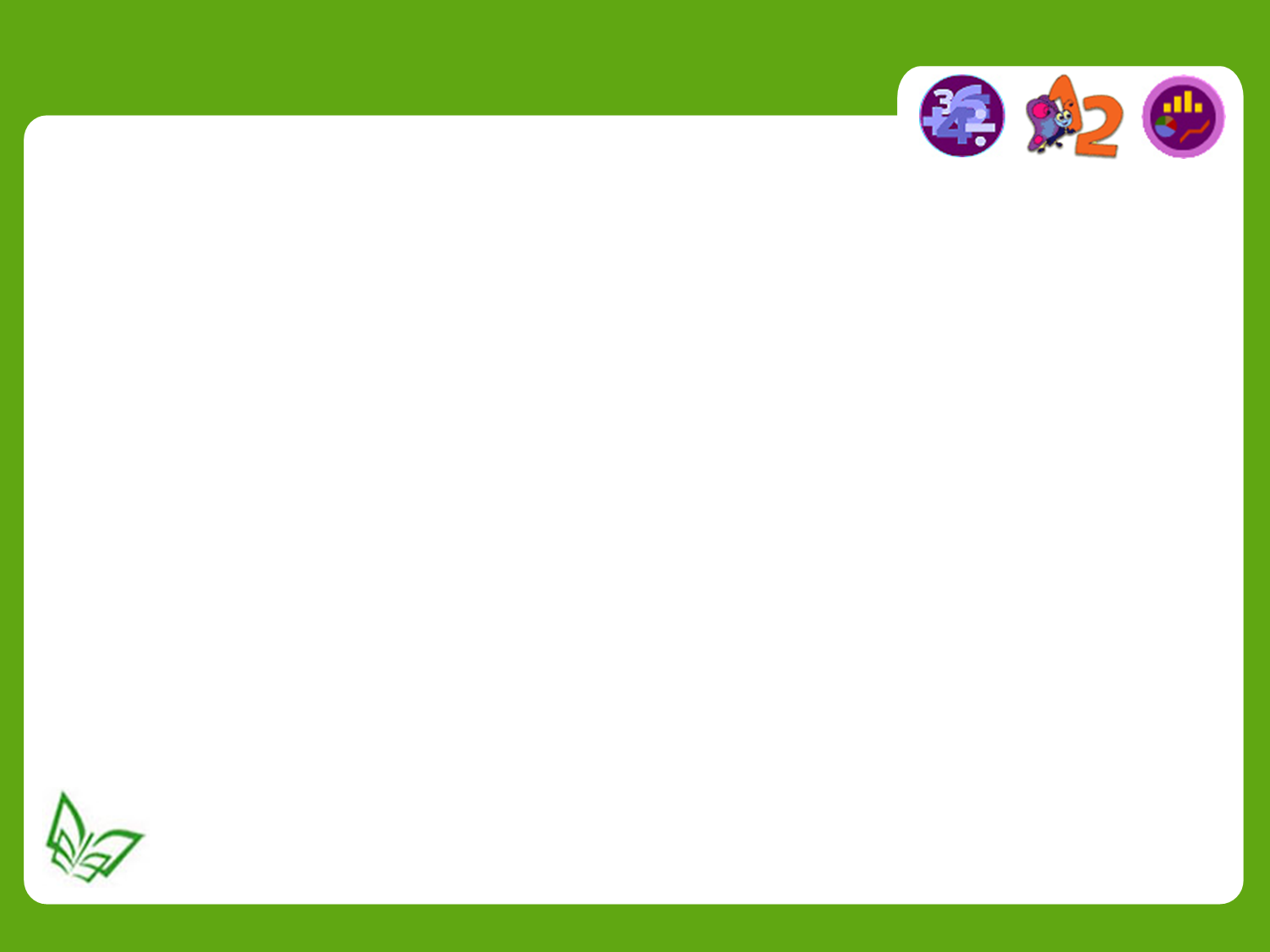 HĐ2: So sánh sự khác nhau rõ nét về chiều dài của 2 đối tượng
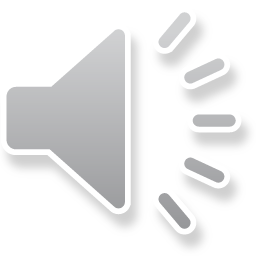 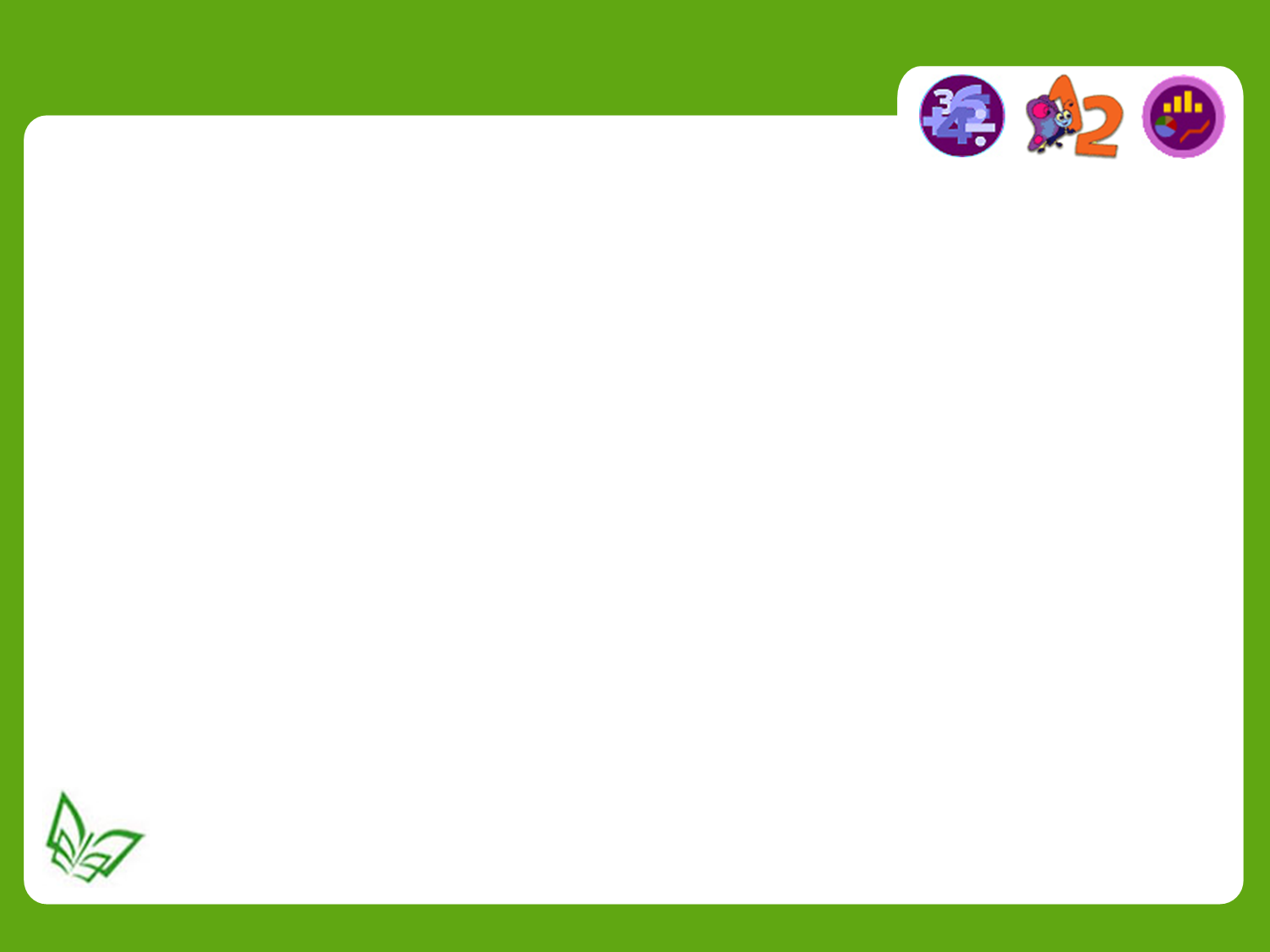 HĐ2: So sánh sự khác nhau rõ nét về chiều dài của 2 đối tượng
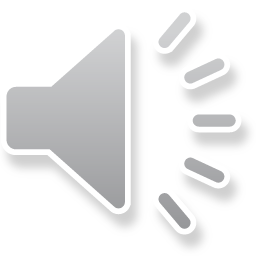 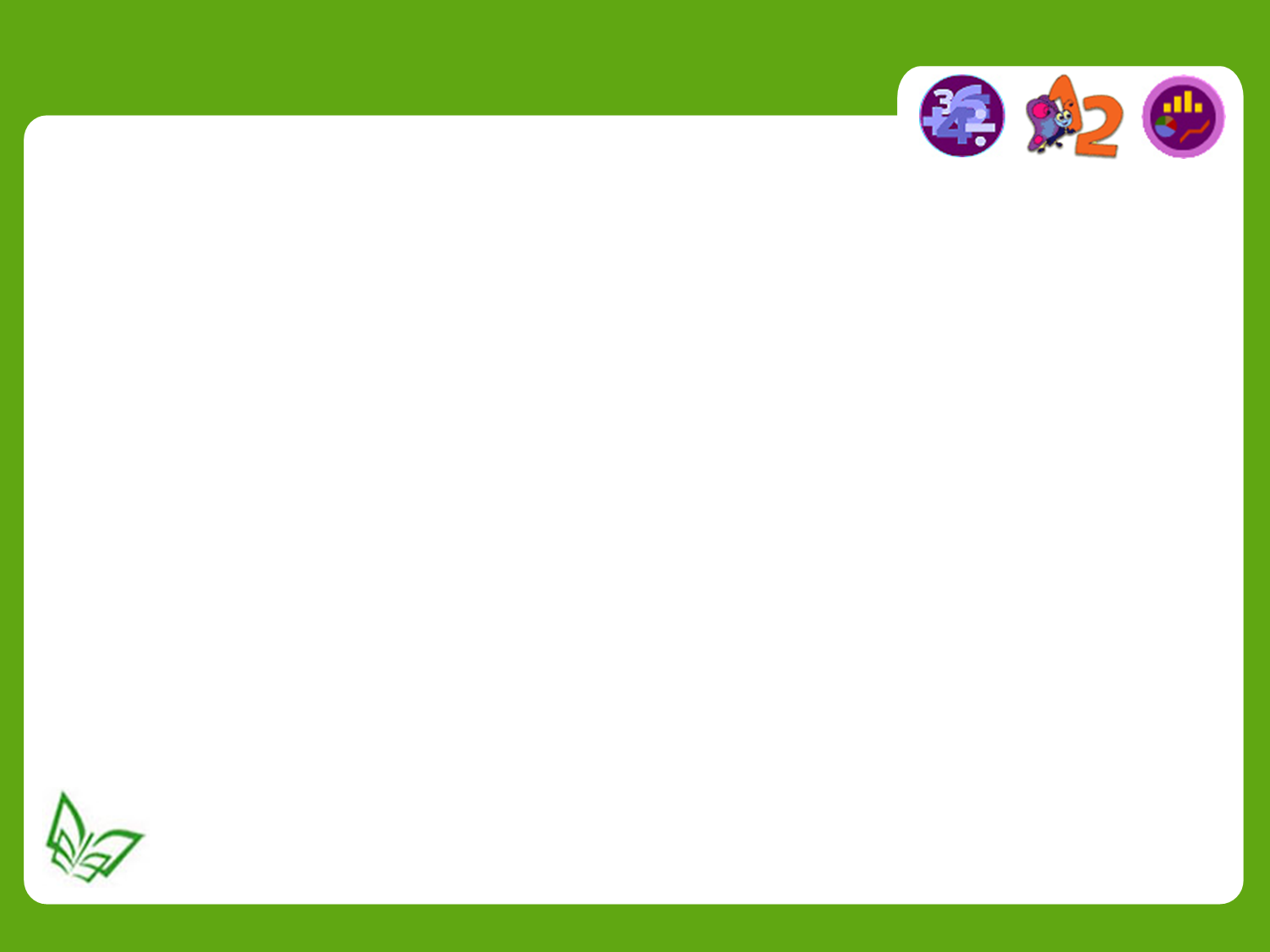 HĐ2: So sánh sự khác nhau rõ nét về chiều dài của 2 đối tượng
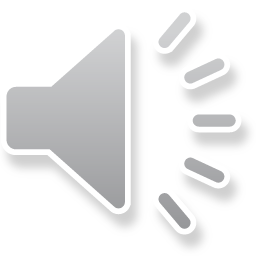 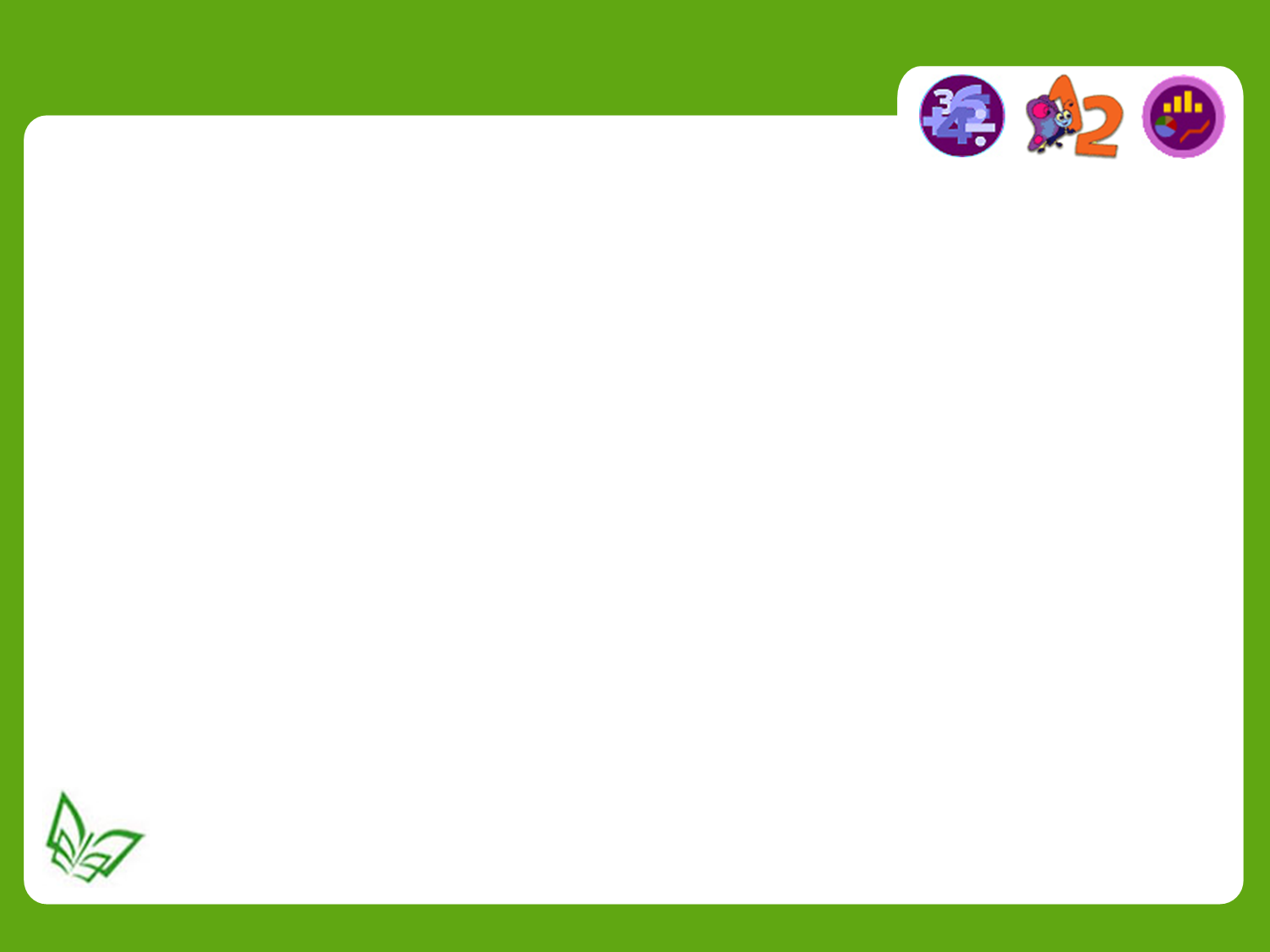 HĐ2: So sánh sự khác nhau rõ nét về chiều dài của 2 đối tượng
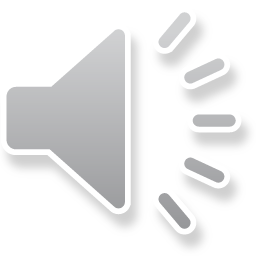 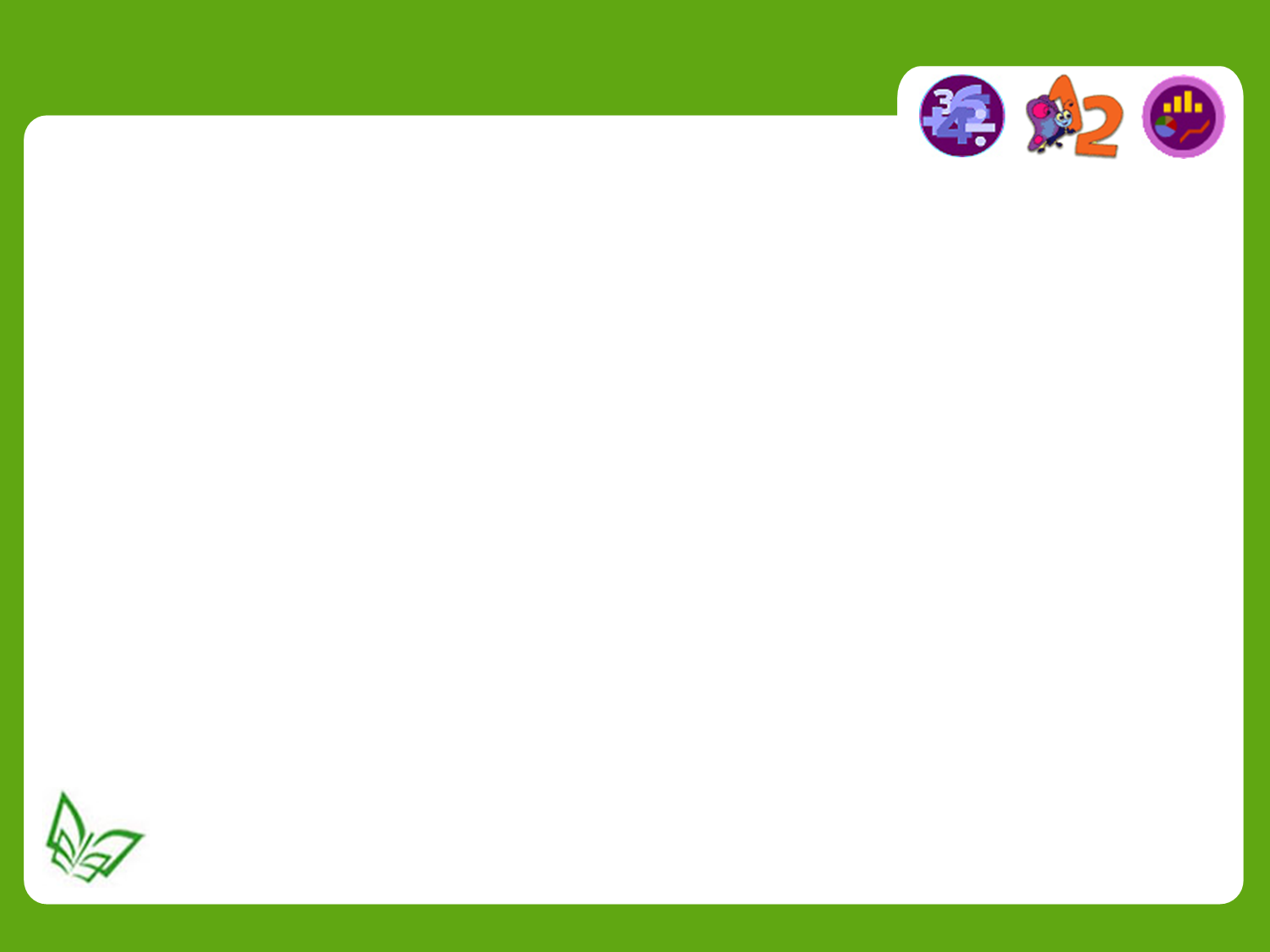 HĐ2: So sánh sự khác nhau rõ nét về chiều dài của 2 đối tượng
Kết luận
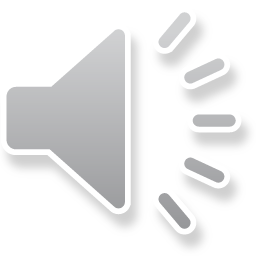 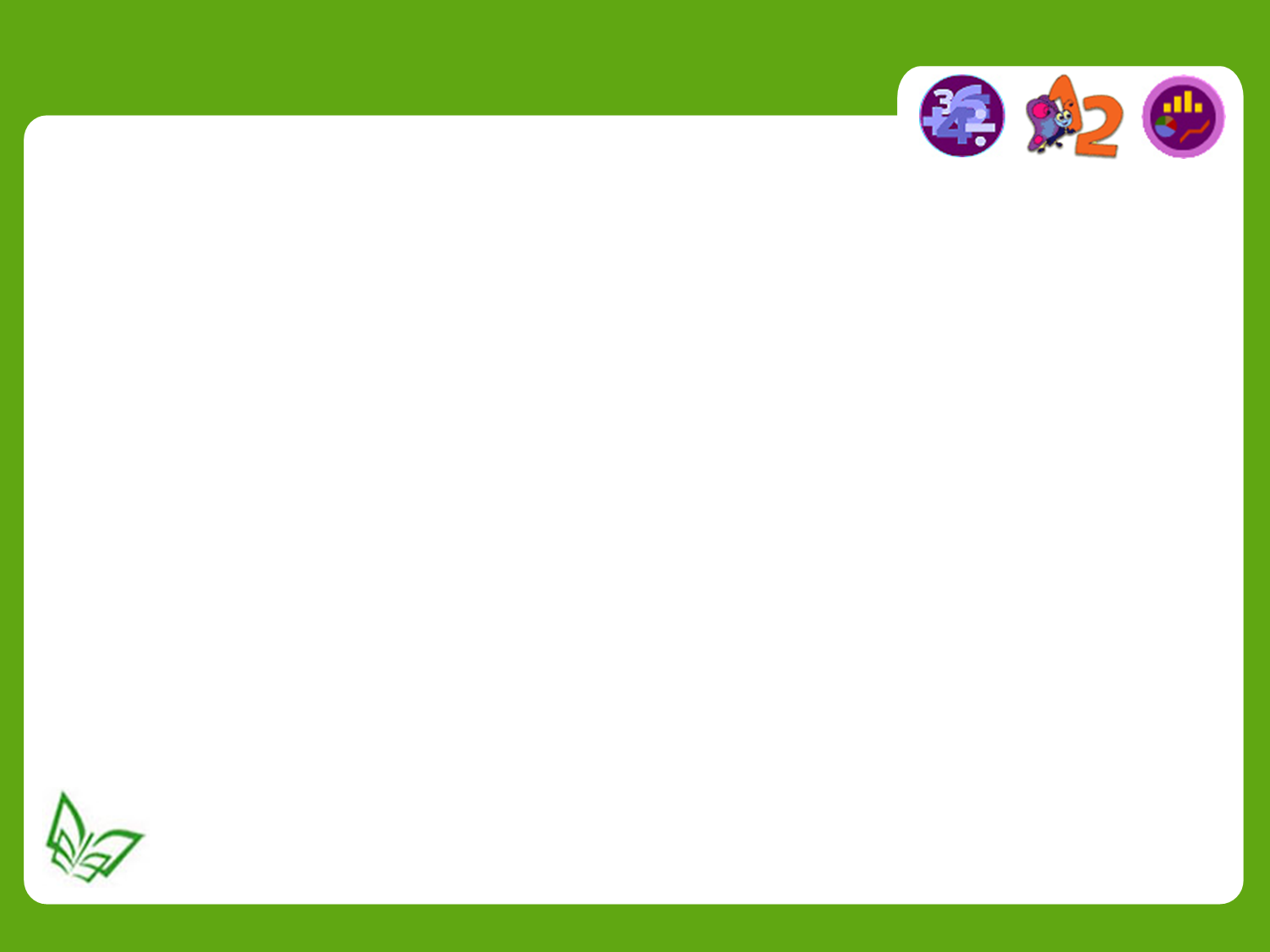 HĐ2: So sánh sự khác nhau rõ nét về chiều dài của 2 đối tượng
Kết luận
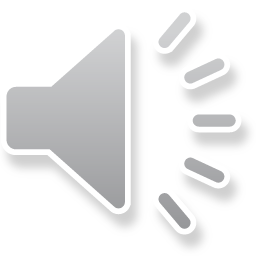 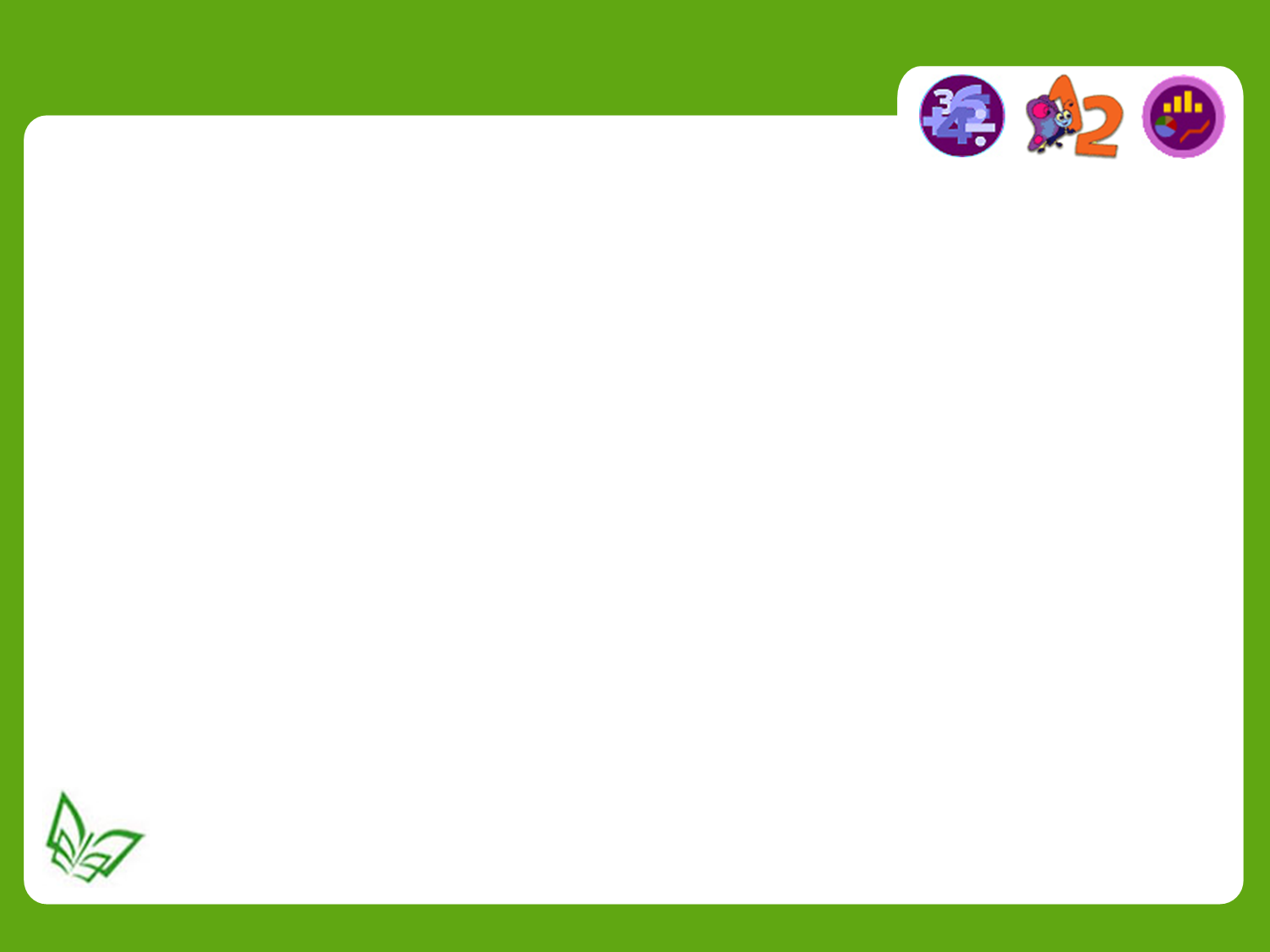 HĐ2: So sánh sự khác nhau rõ nét về chiều dài của 2 đối tượng
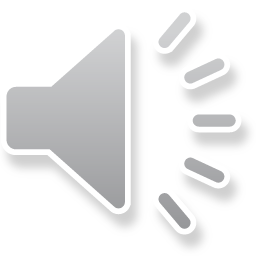 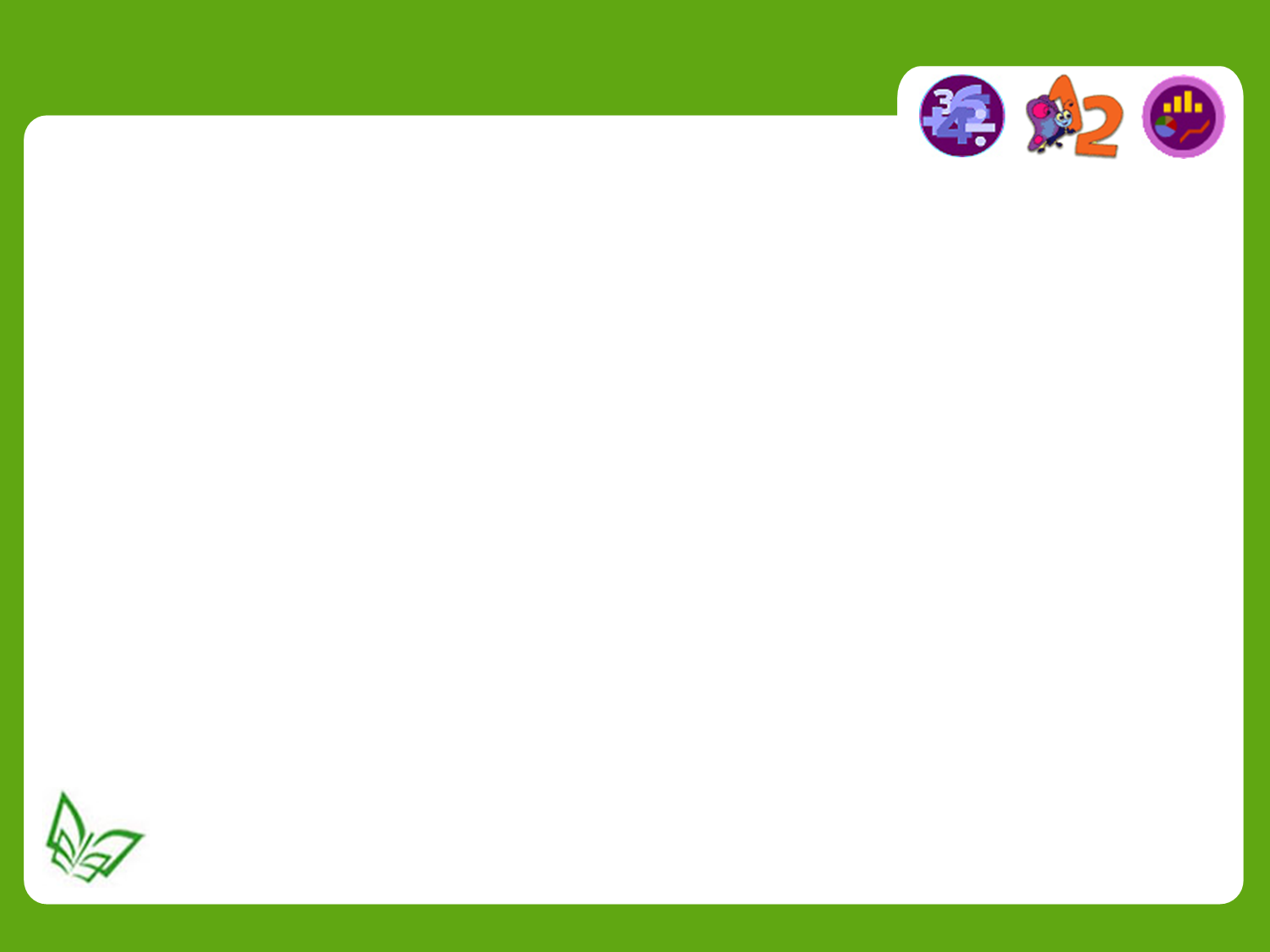 HĐ2: So sánh sự khác nhau rõ nét về chiều dài của 2 đối tượng
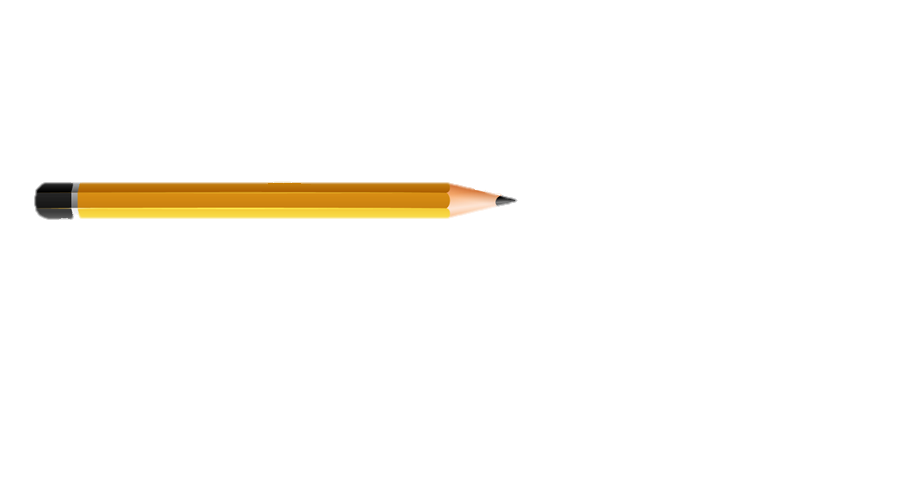 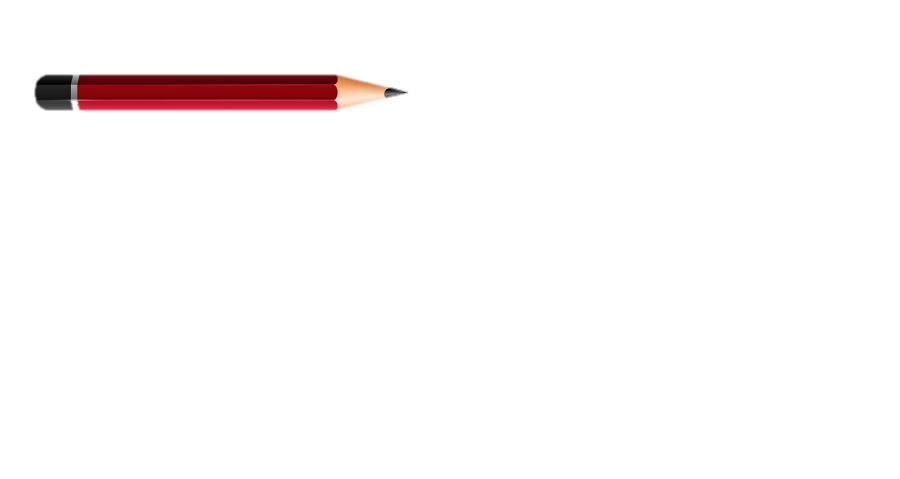 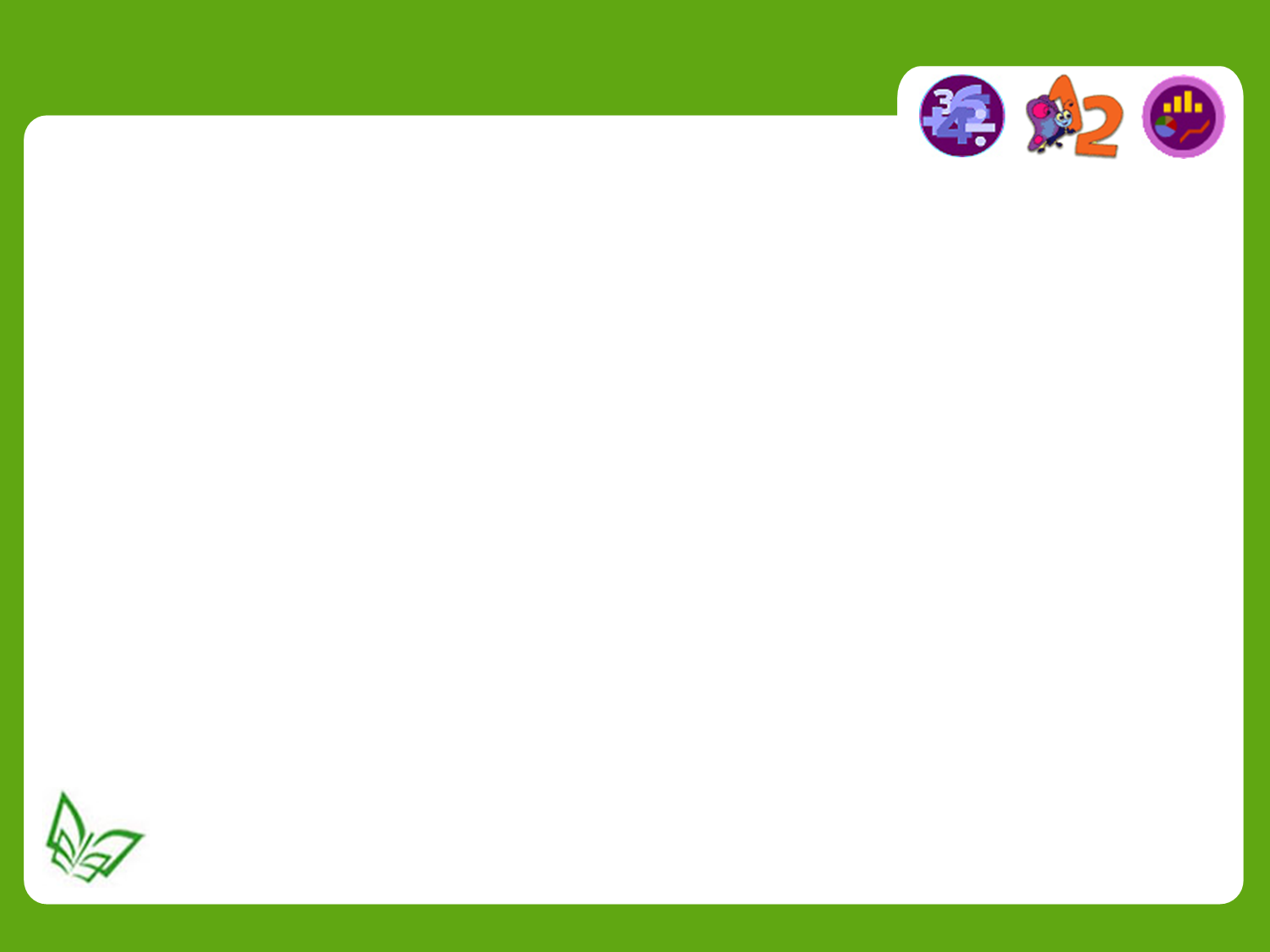 HĐ2: So sánh sự khác nhau rõ nét về chiều dài của 2 đối tượng
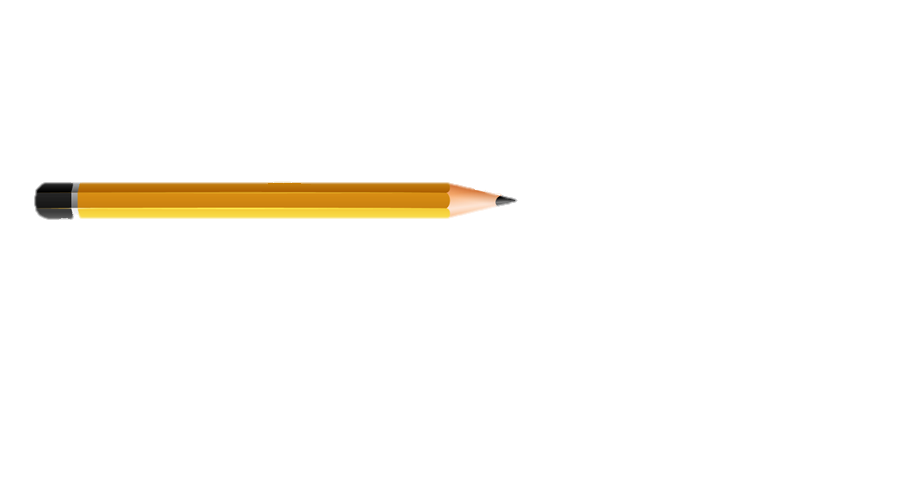 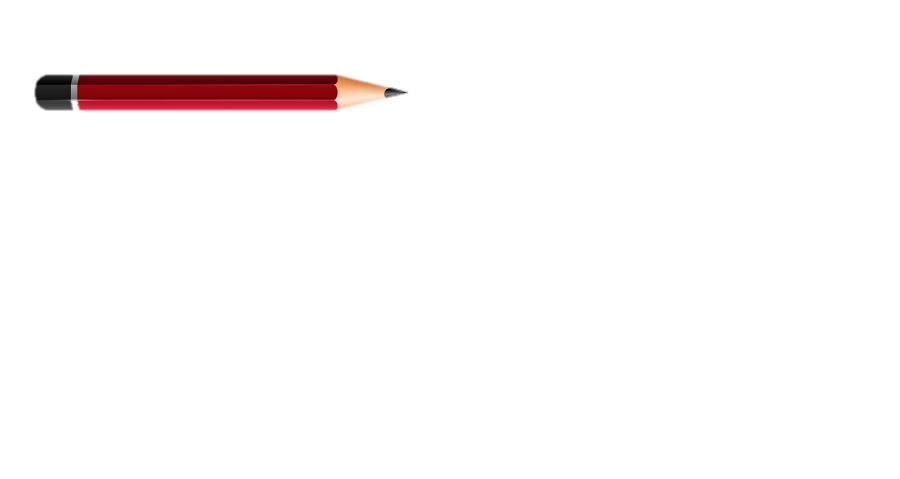 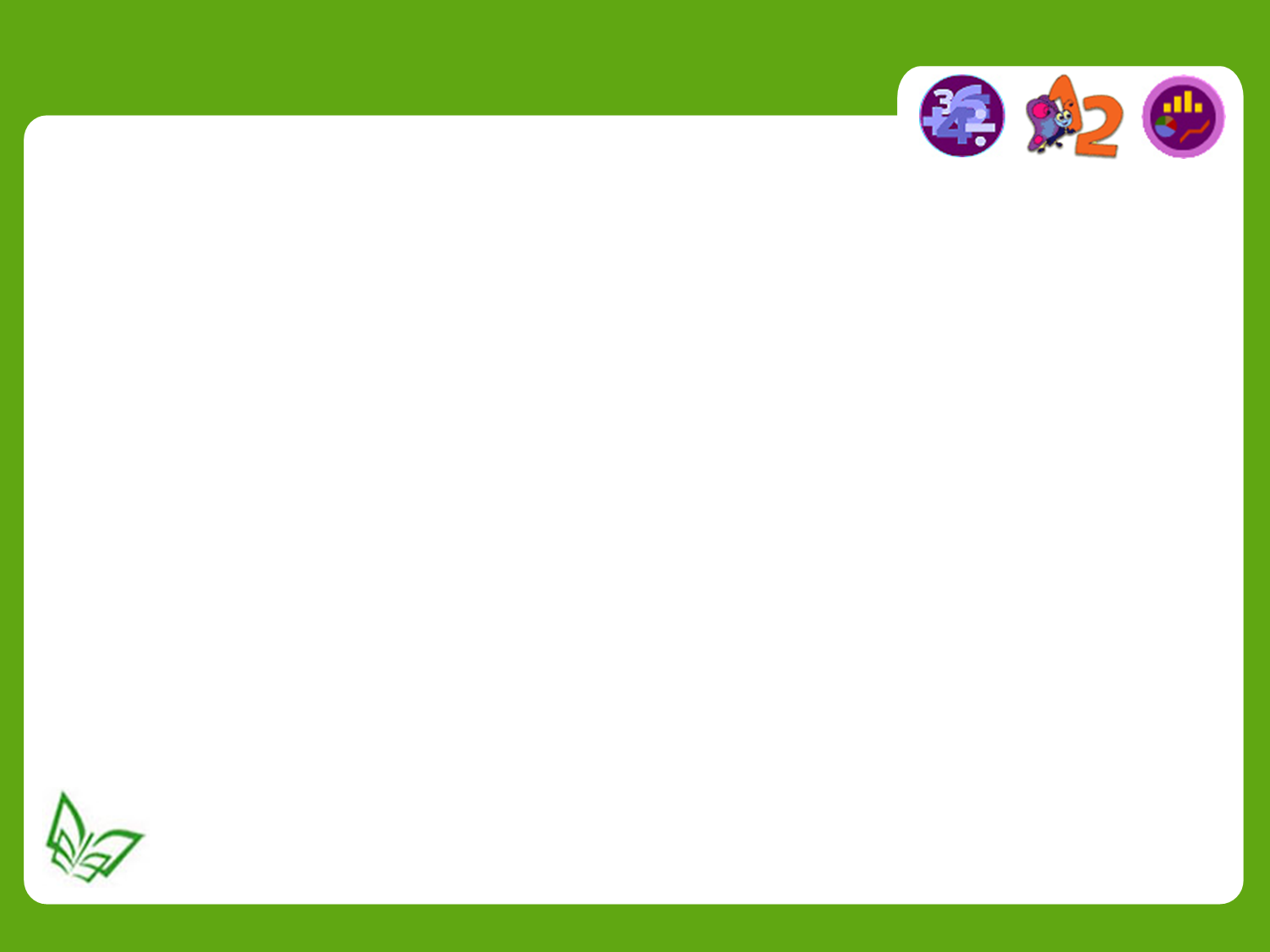 HĐ2: So sánh sự khác nhau rõ nét về chiều dài của 2 đối tượng
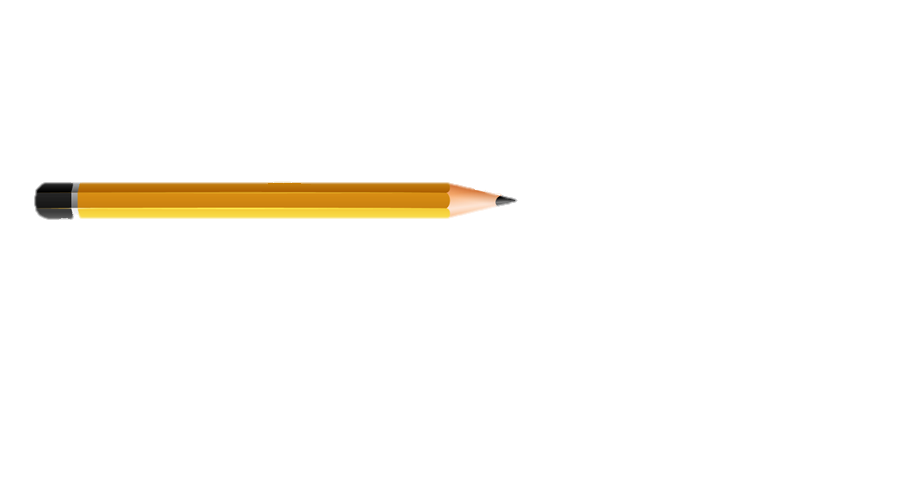 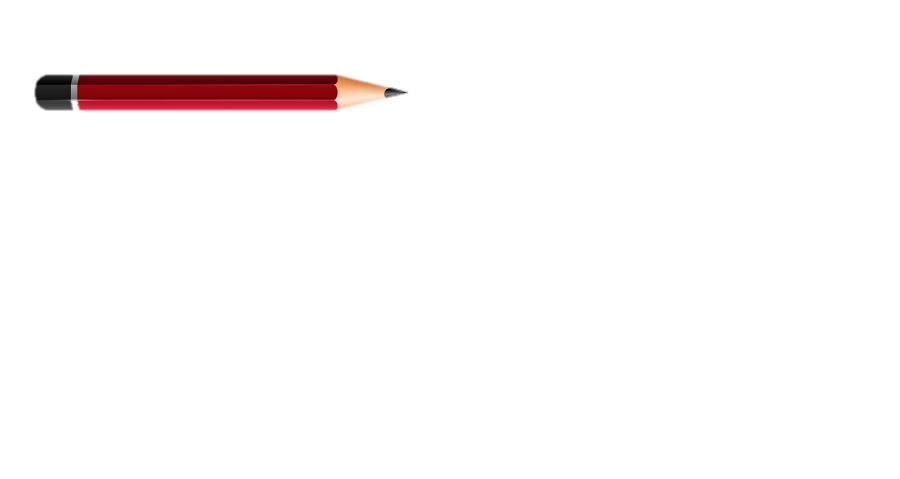 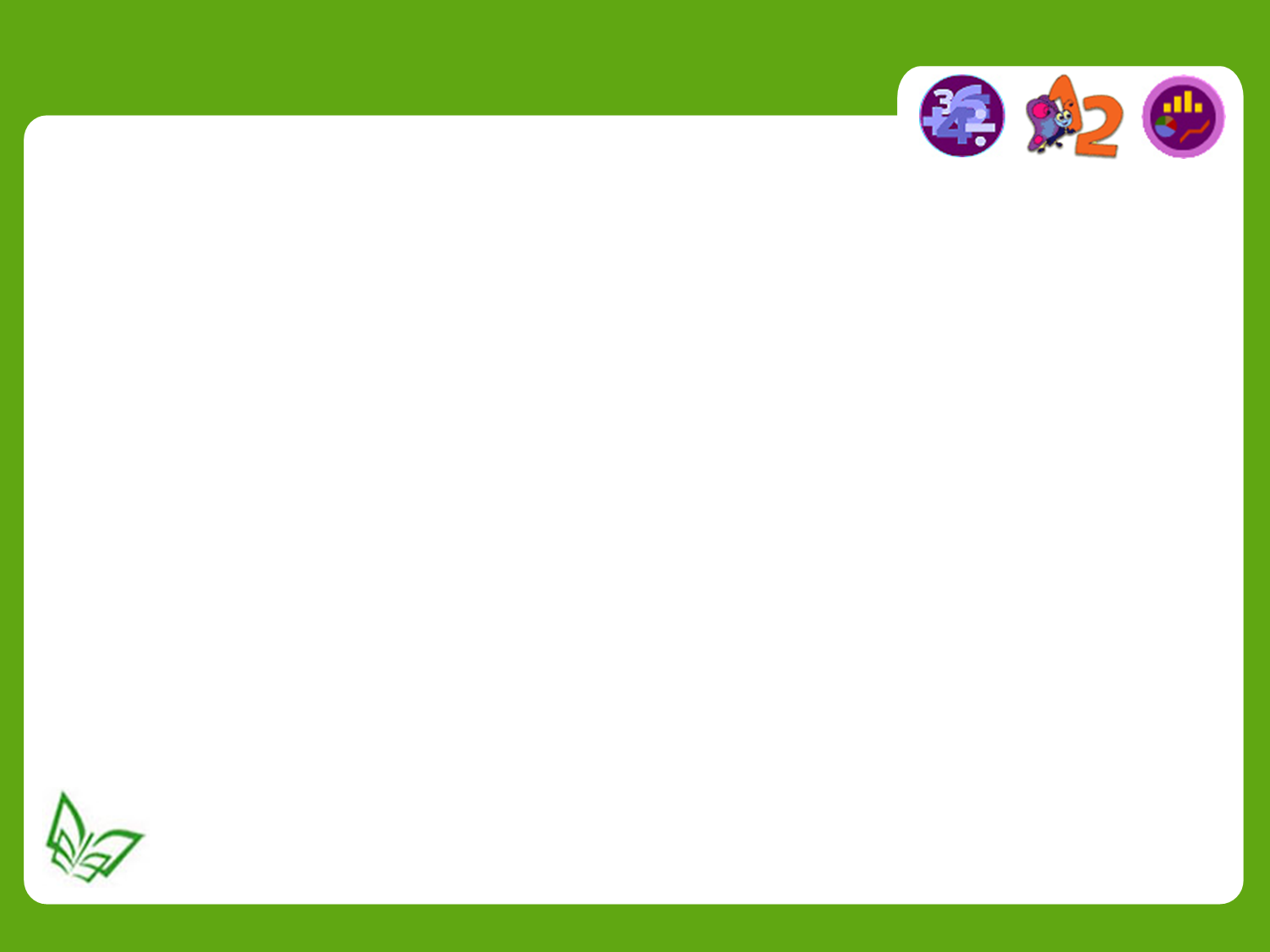 HĐ2: So sánh sự khác nhau rõ nét về chiều dài của 2 đối tượng
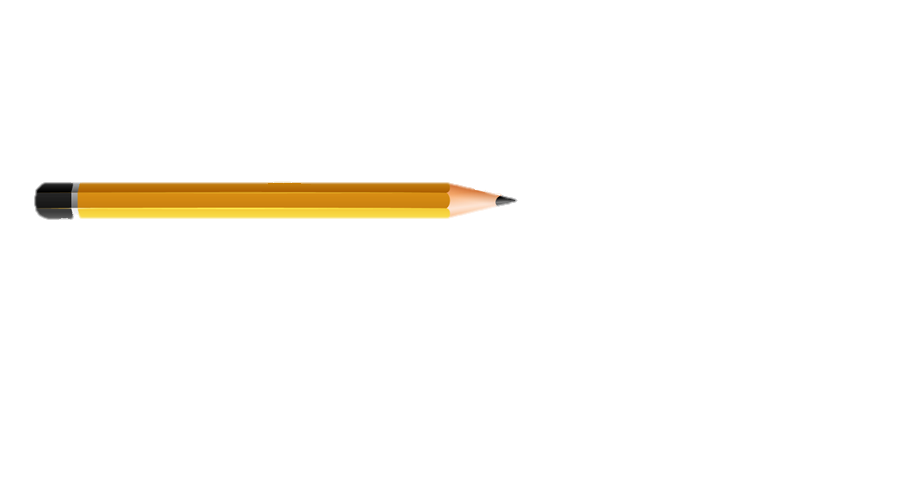 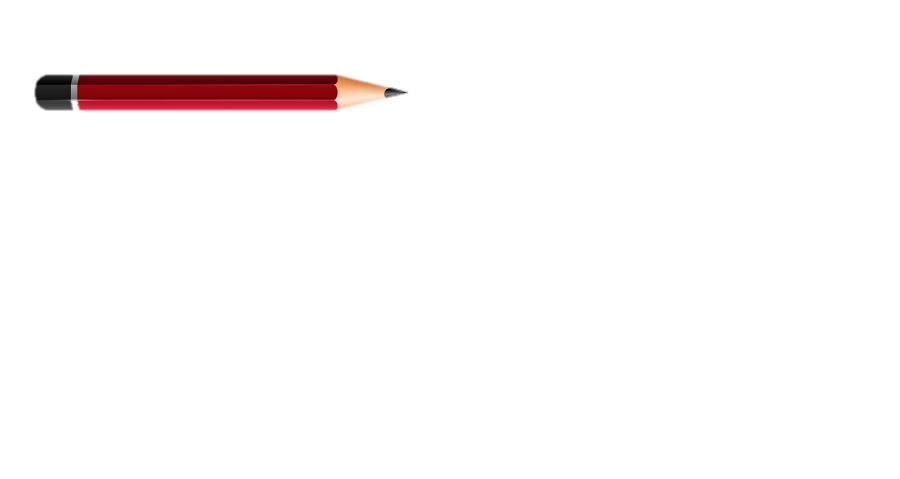 Kết luận
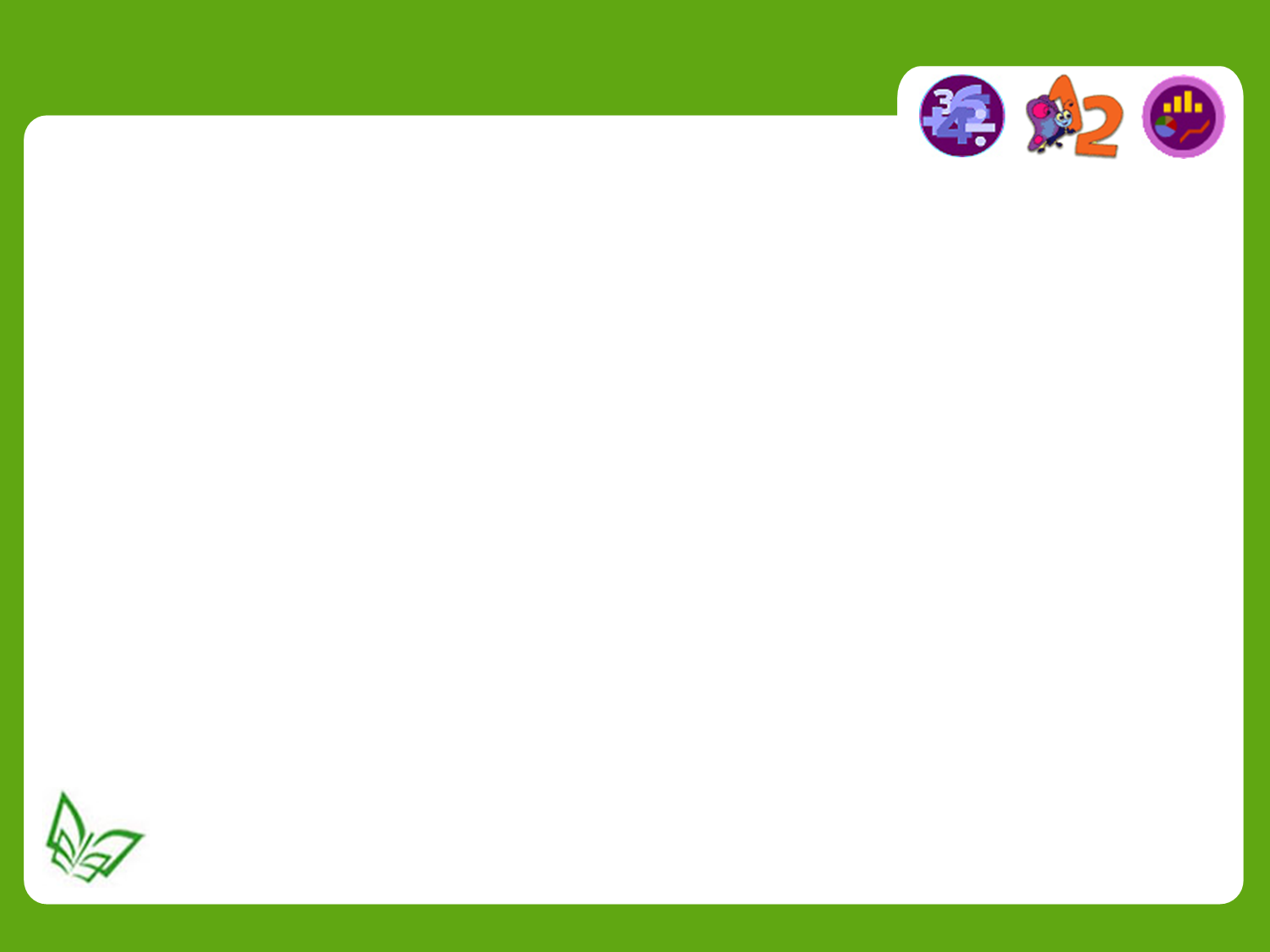 HĐ2: So sánh sự khác nhau rõ nét về chiều dài của 2 đối tượng
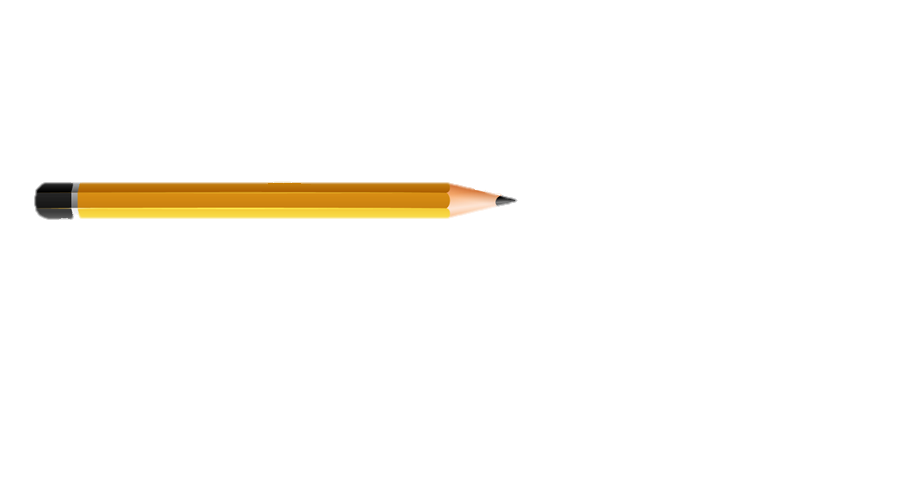 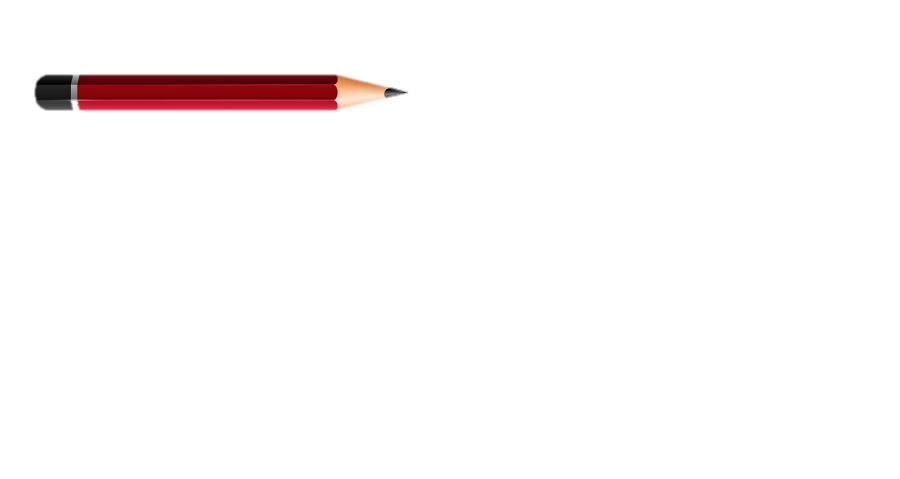 Kết luận
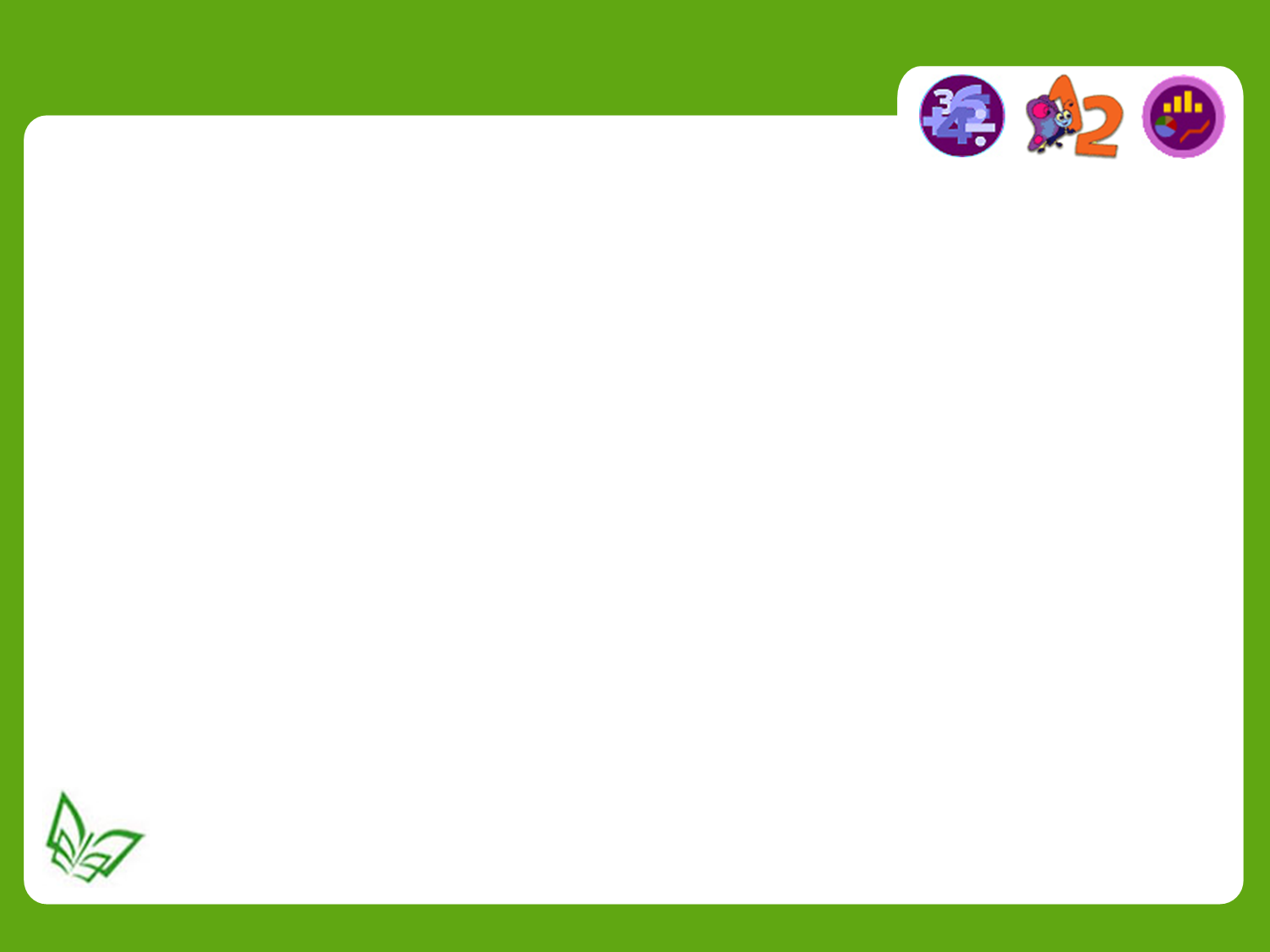 HĐ2: So sánh sự khác nhau rõ nét về chiều dài của 2 đối tượng
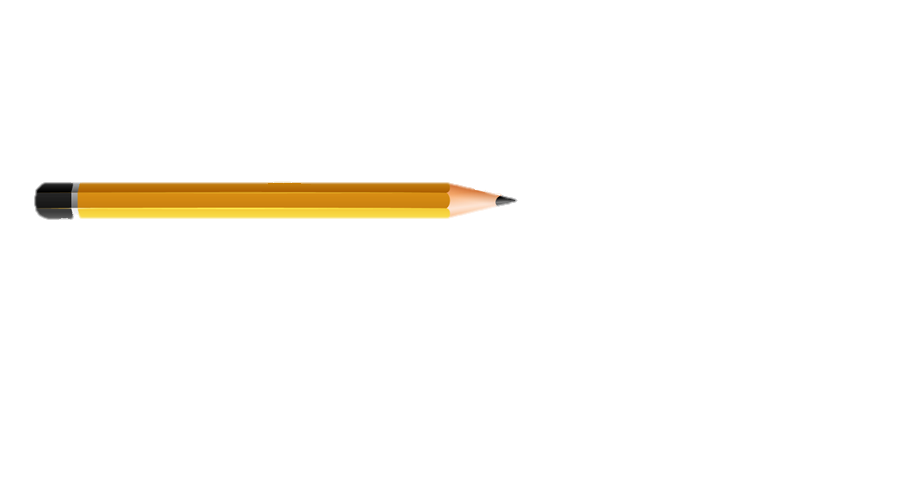 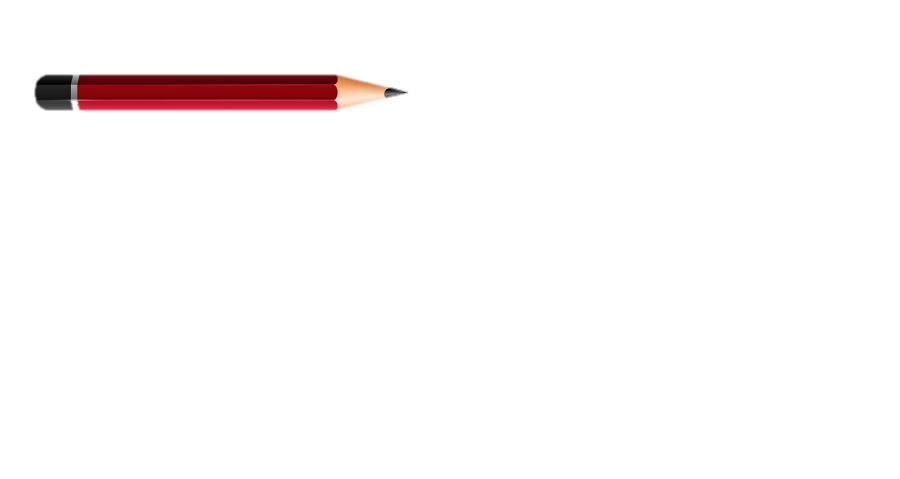 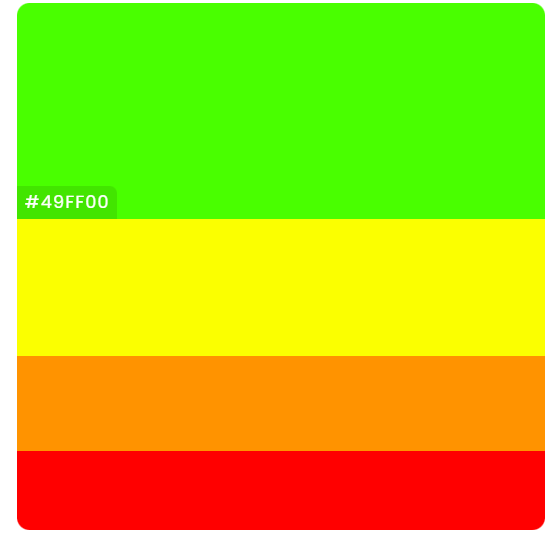 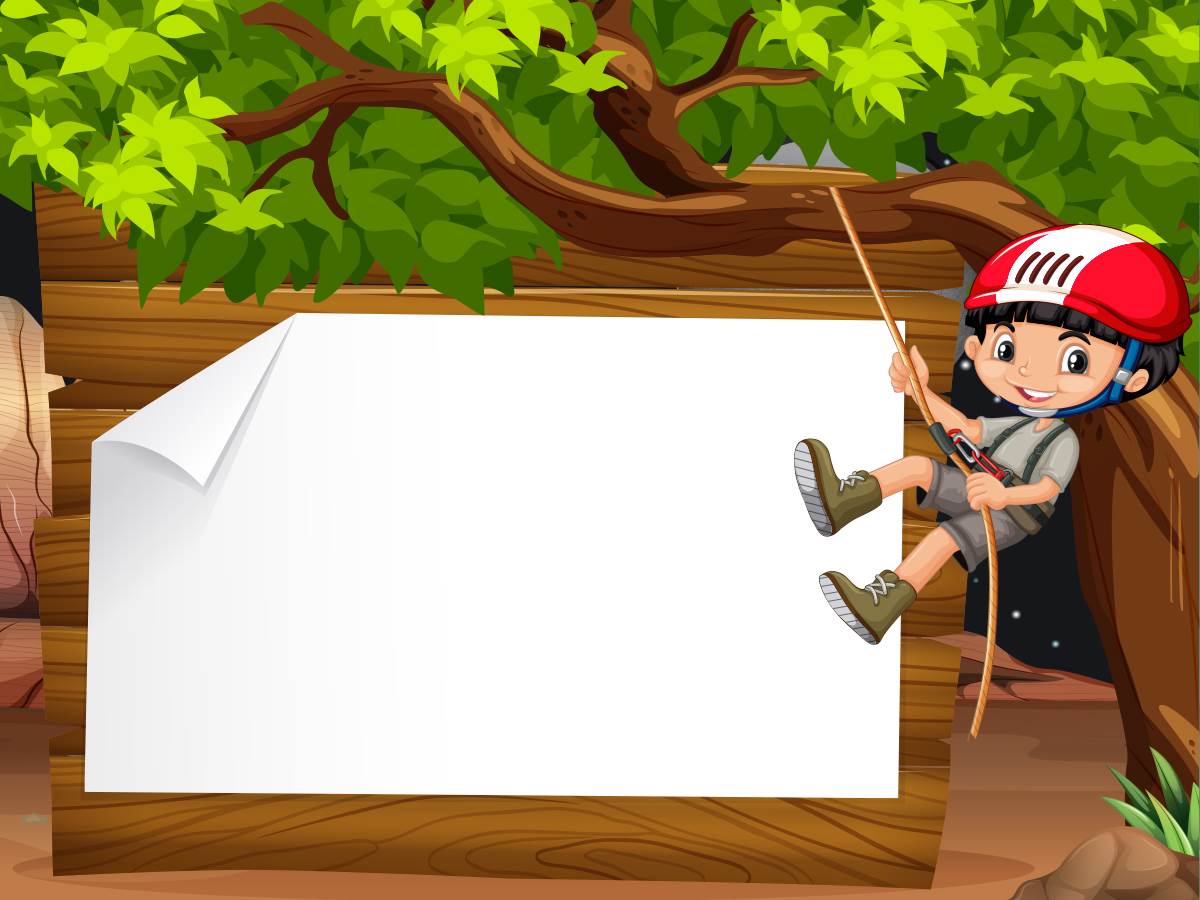 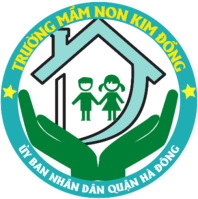 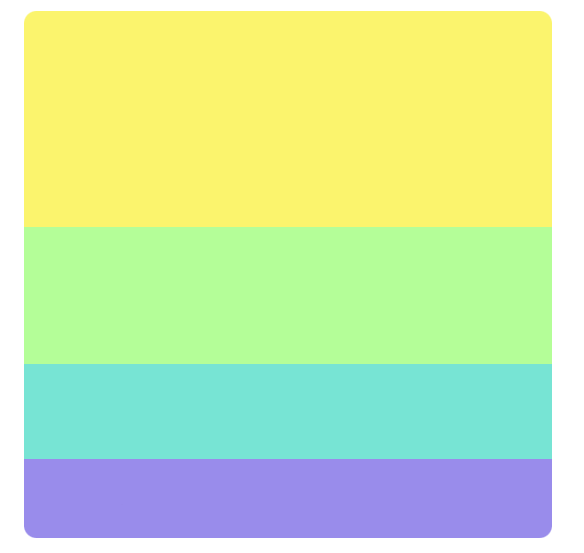 HĐ3: Ôn luyện, củng cố
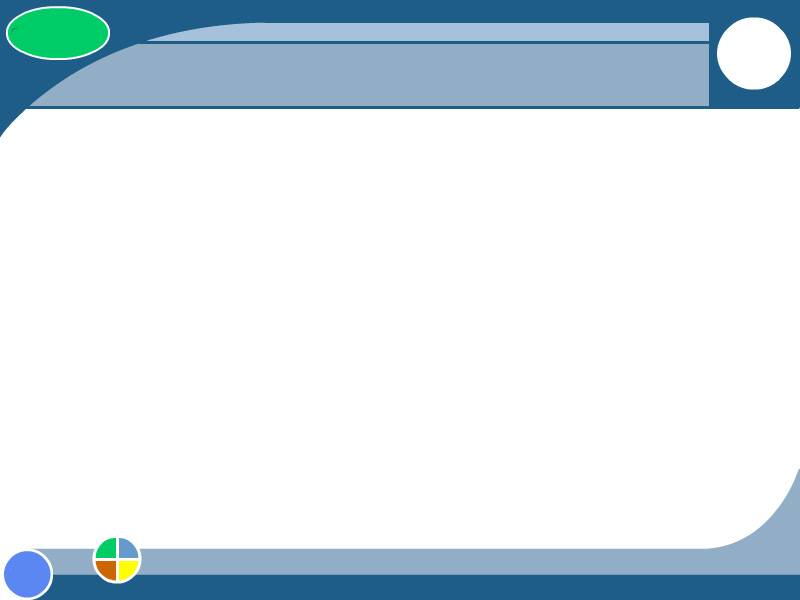 HĐ3: Ôn luyện, củng cố
Trò chơi: “Thử tài thông minh”
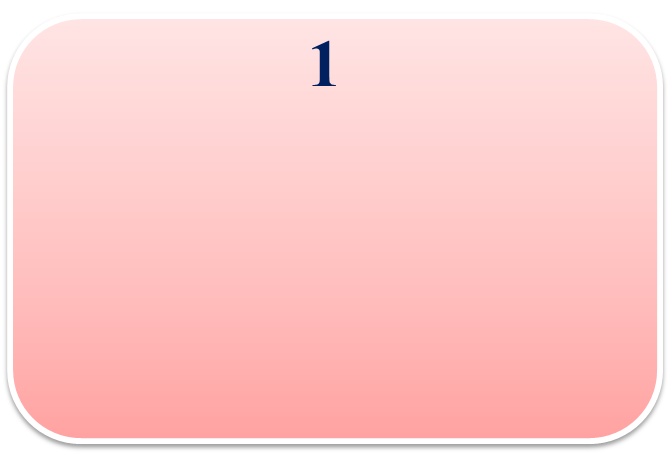 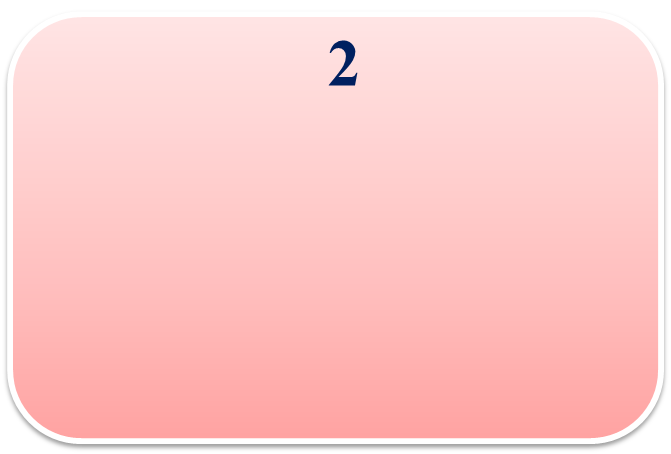 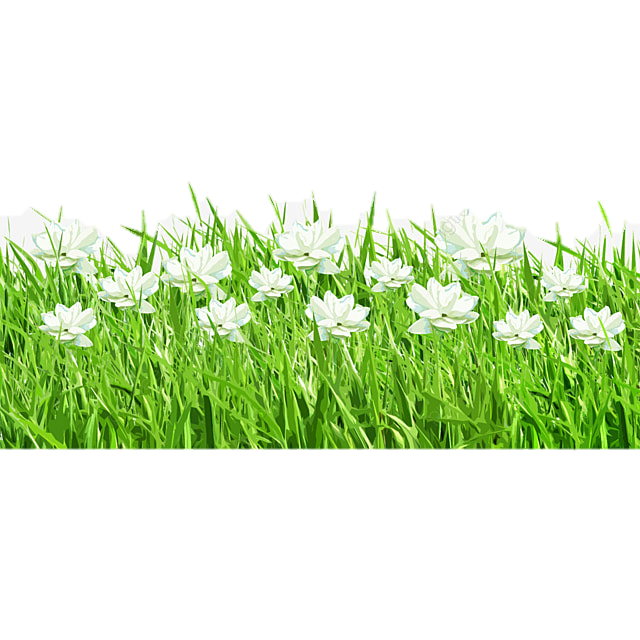 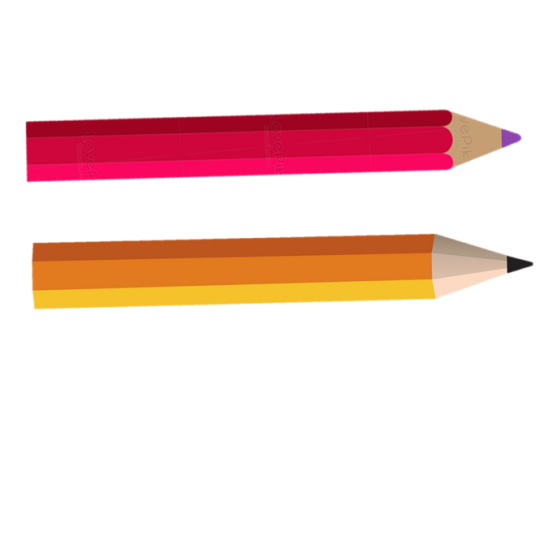 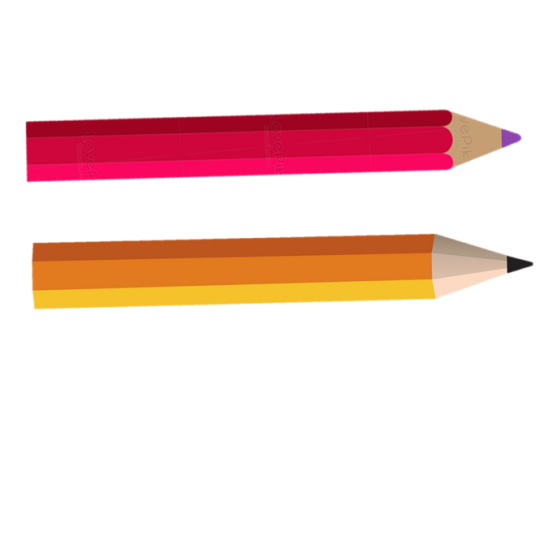 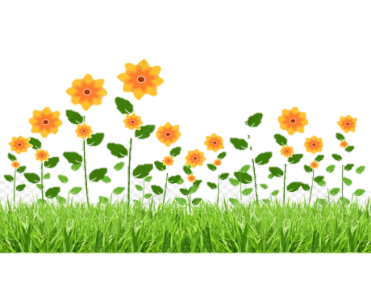 Hết giờ
5
4
3
1
2
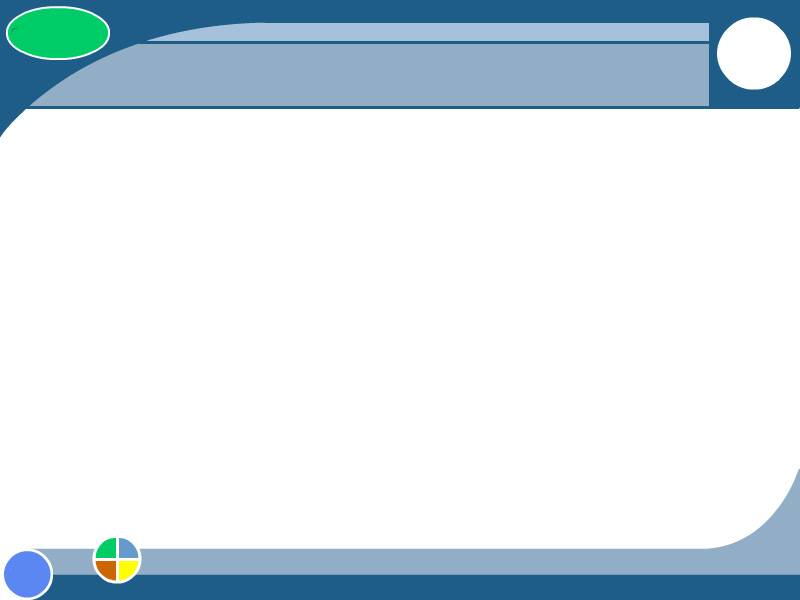 HĐ3: Ôn luyện, củng cố
Trò chơi: “Thử tài thông minh”
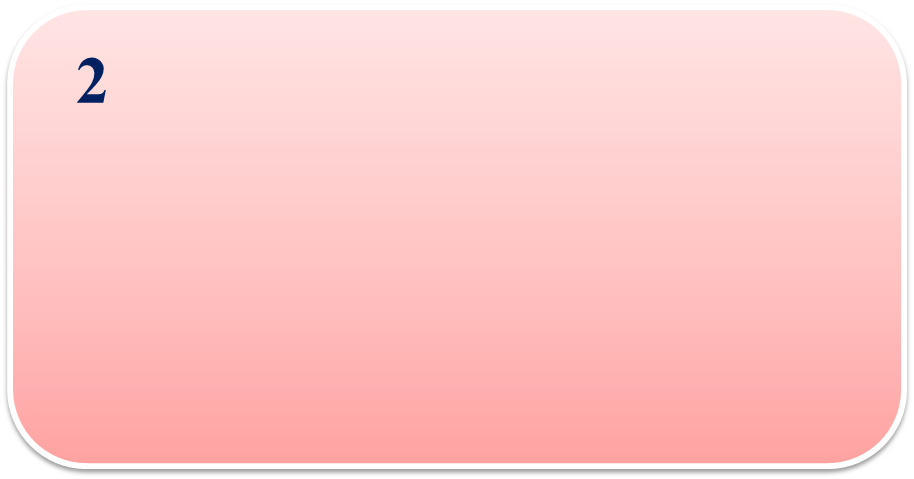 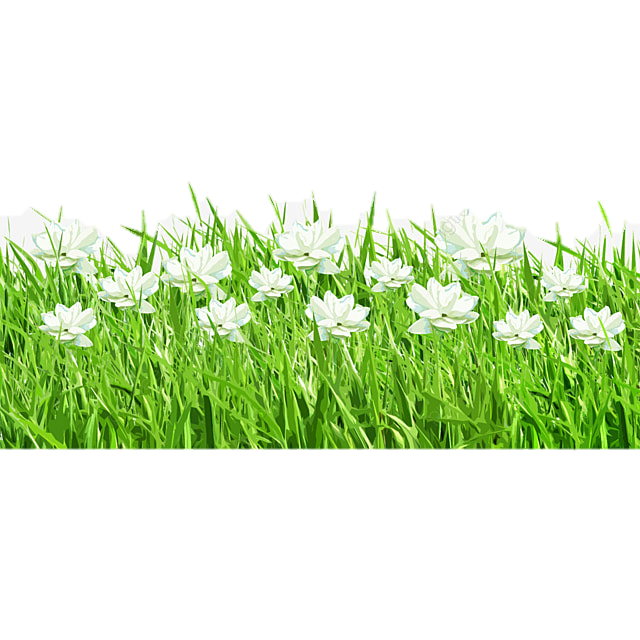 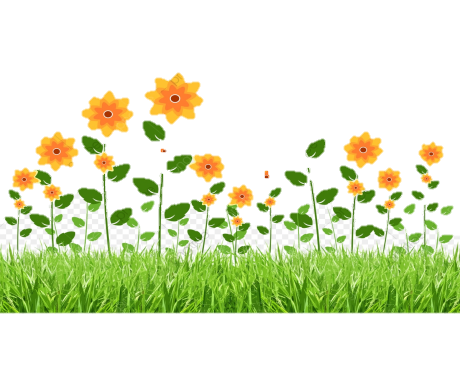 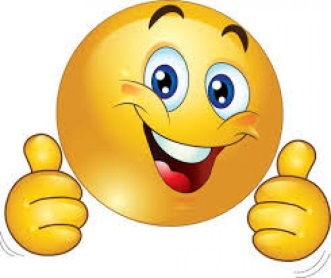 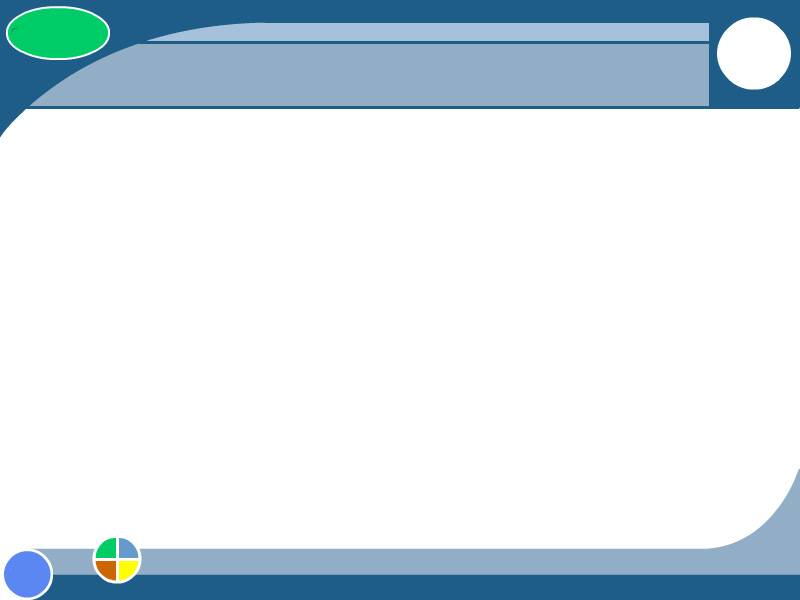 HĐ3: Ôn luyện, củng cố
Trò chơi: “Thử tài thông minh”
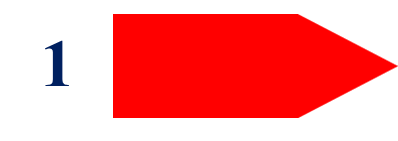 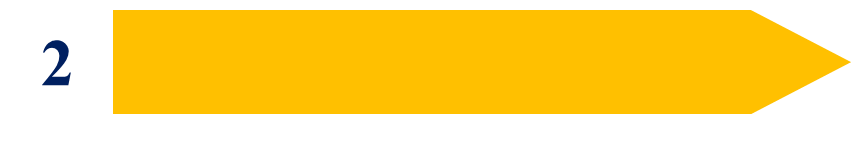 Hết giờ
5
4
3
1
2
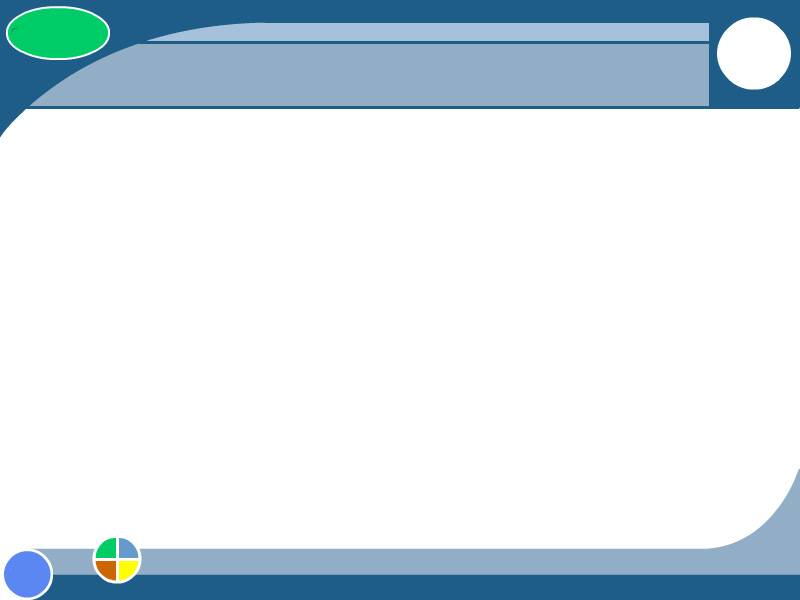 HĐ3: Ôn luyện, củng cố
Trò chơi: “Thử tài thông minh”
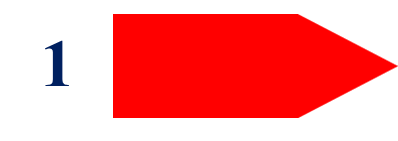 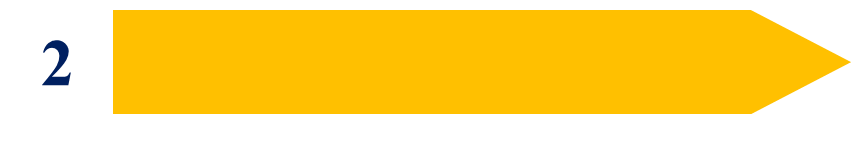 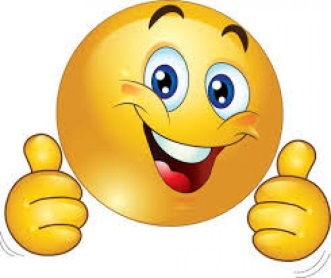 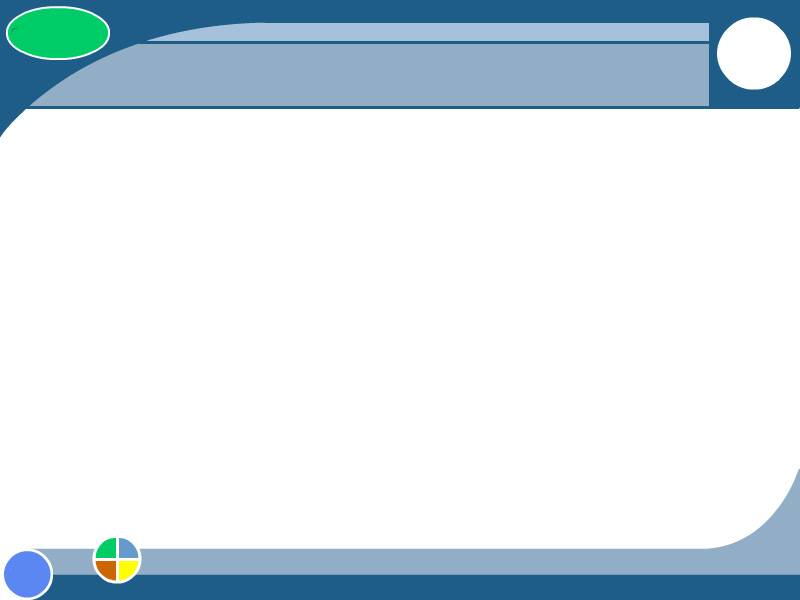 HĐ3: Ôn luyện, củng cố
Trò chơi: “Thử tài thông minh”
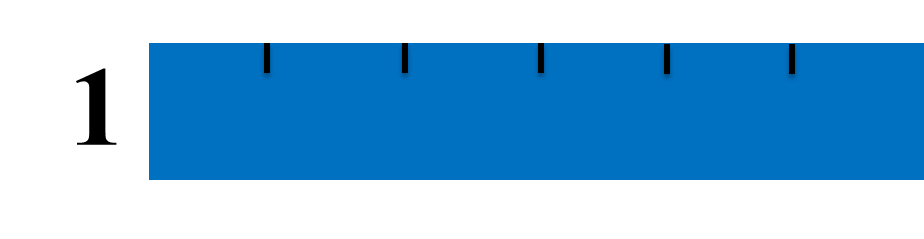 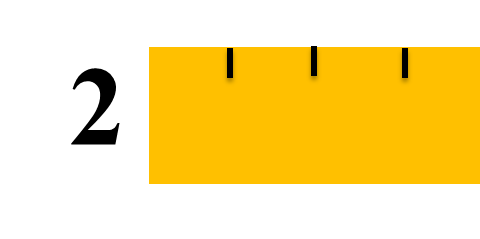 Hết giờ
5
4
3
1
2
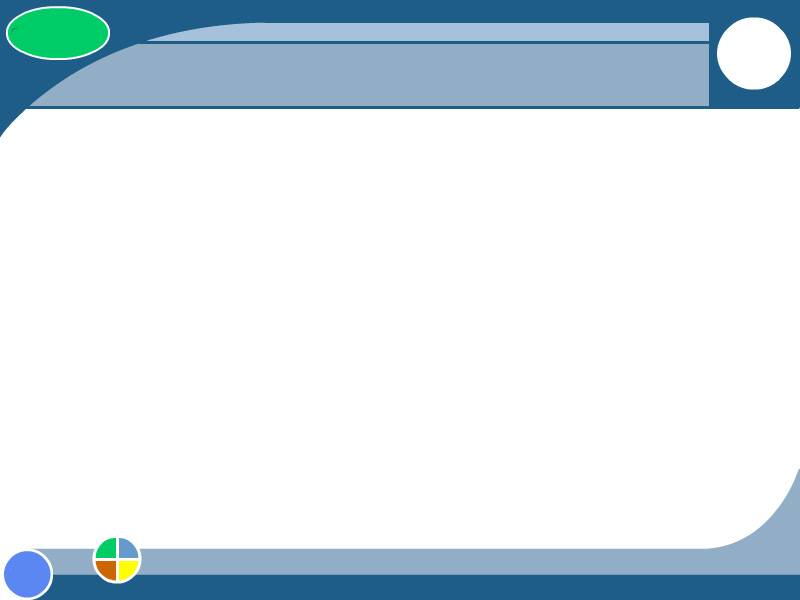 HĐ3: Ôn luyện, củng cố
Trò chơi: “Thử tài thông minh”
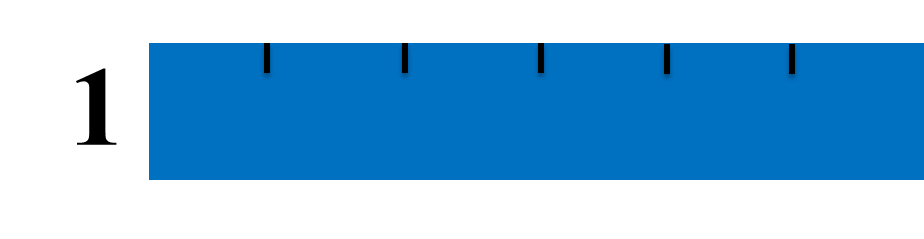 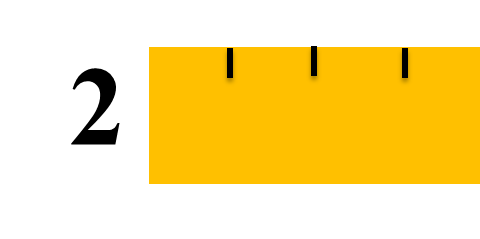 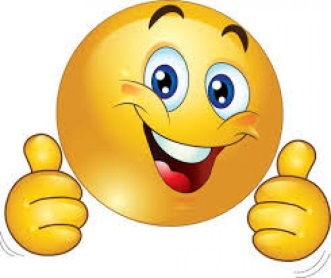 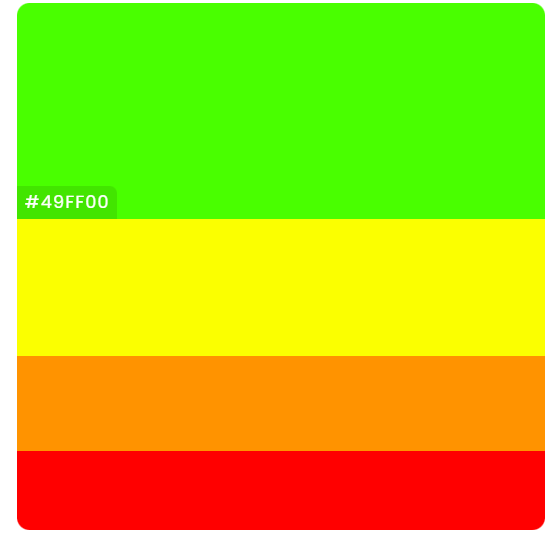 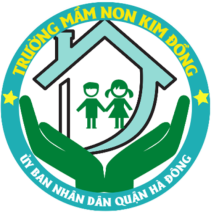 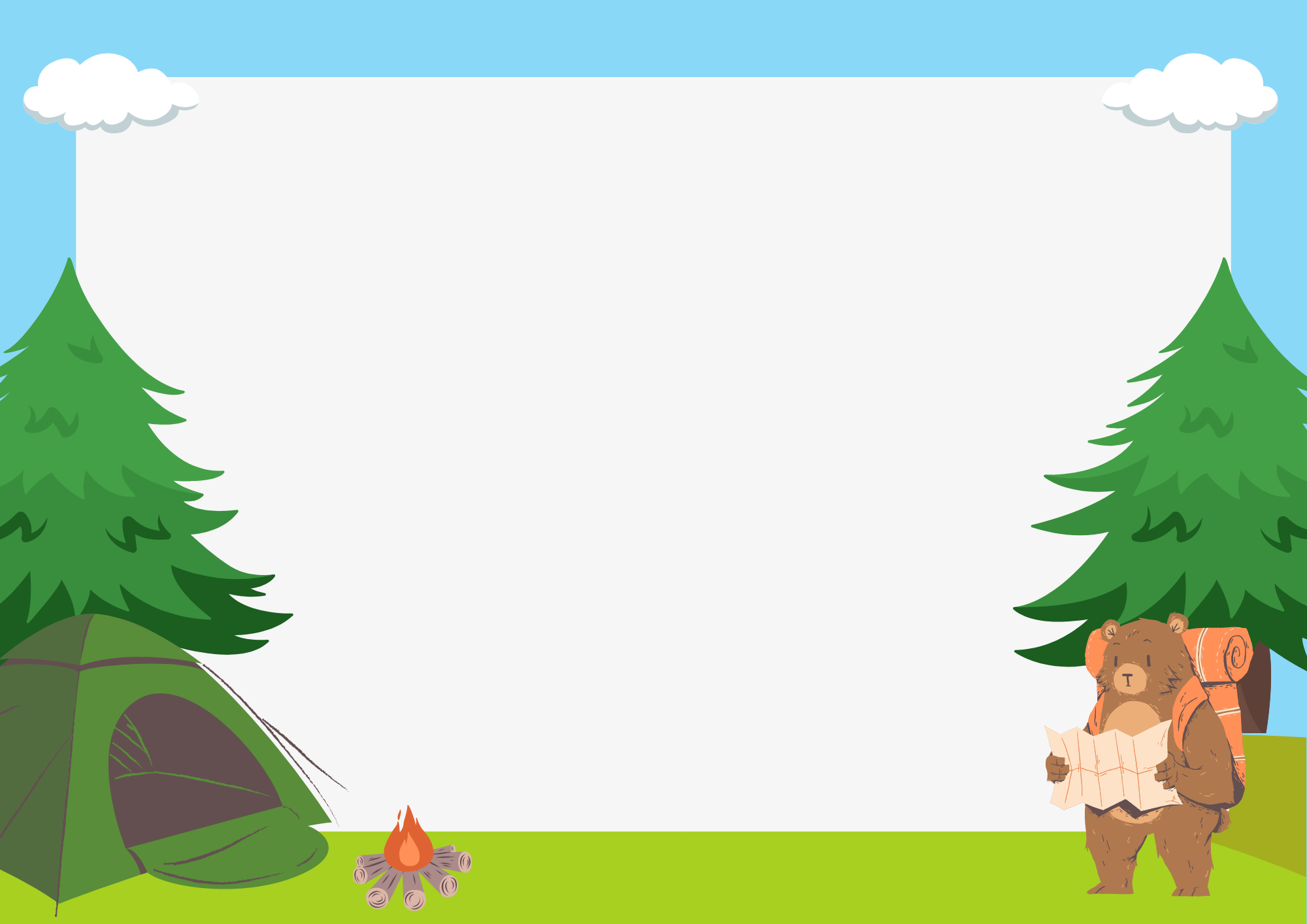 BÀI HỌC HÔM NAY 
ĐẾN ĐÂY LÀ KẾT THÚC
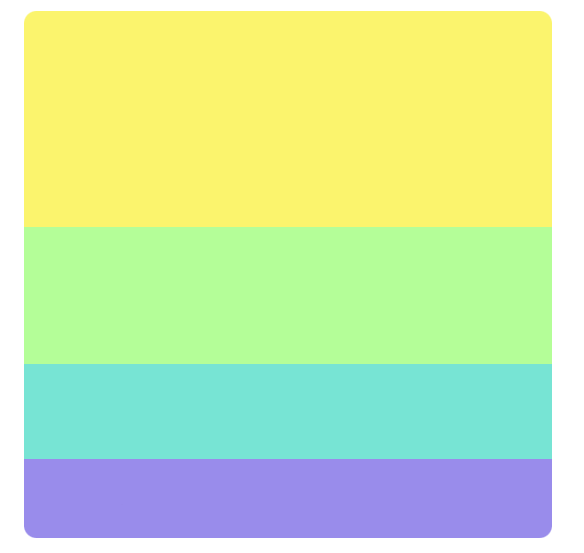 Xin chào và hẹn gặp lại !